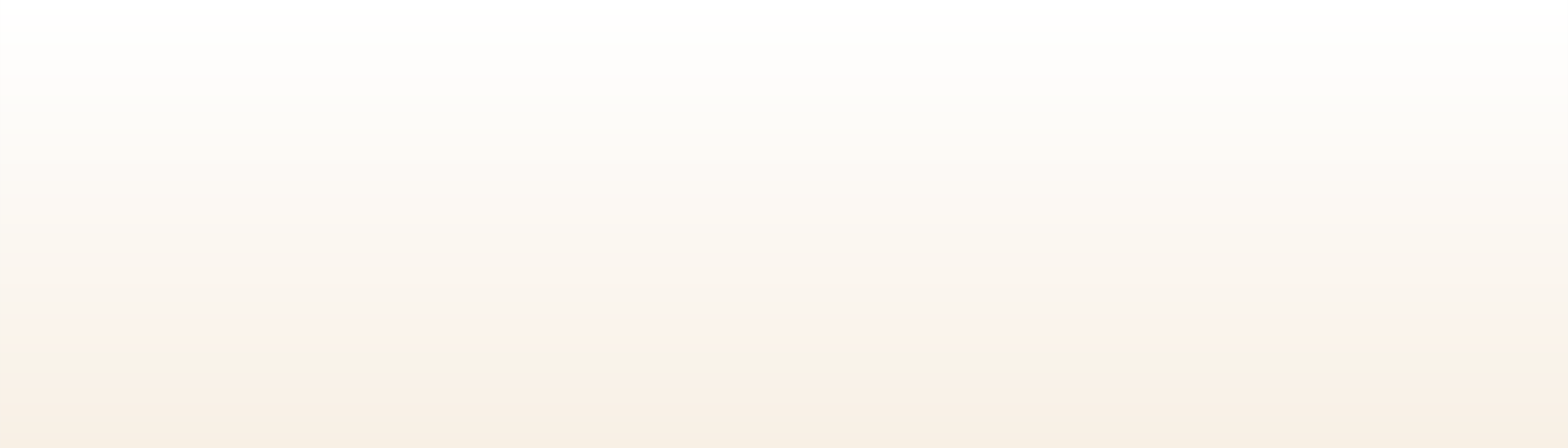 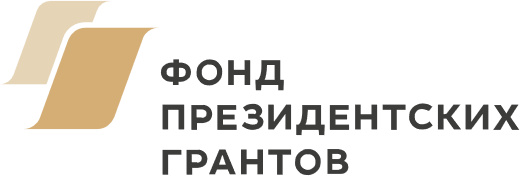 Гранты Президента Российской Федерации
на развитие гражданского общества


Наталья Алиева
Руководитель департамента регионального развития
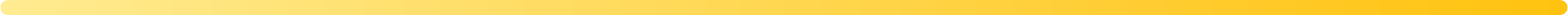 Фонду 2 года
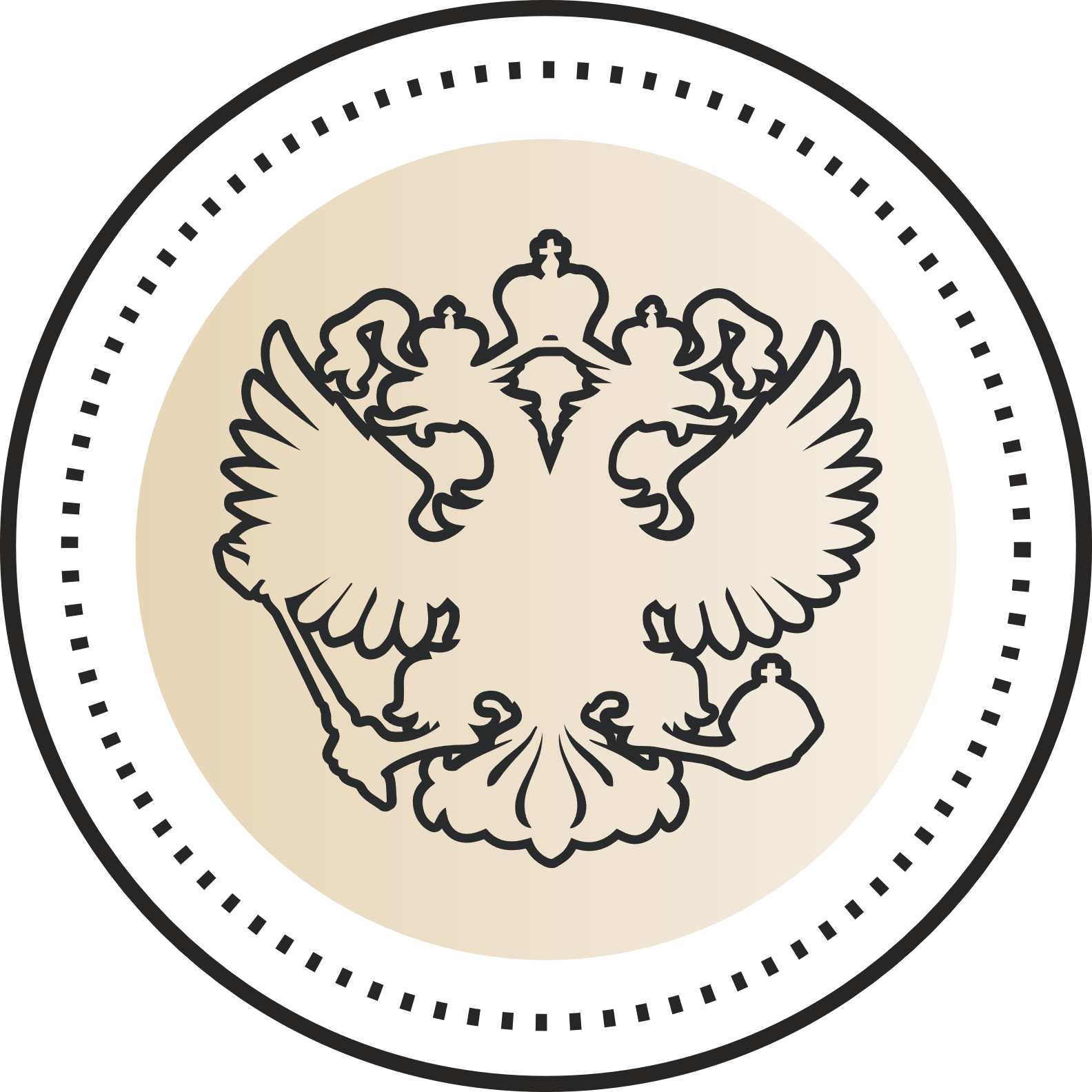 3 апреля 2017 года
Президент России В.В.Путин подписал Указ № 137 и распоряжение № 93-рп, в соответствии с которыми в стране появился новый единый оператор грантов Президента Российской Федерации, предоставляемых на развитие гражданского общества, – Фонд президентских грантов, а также контролирующий его деятельность Координационный комитет
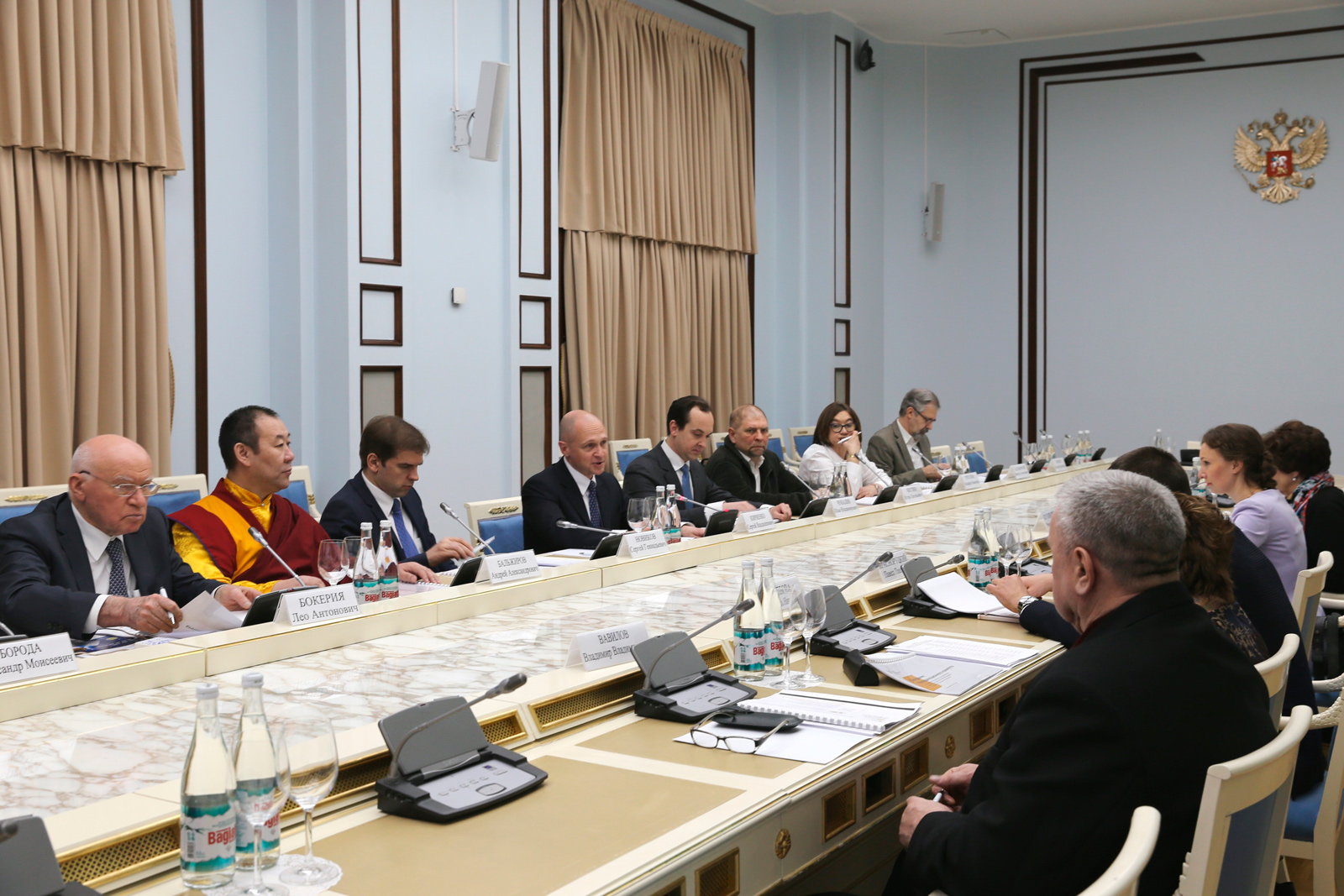 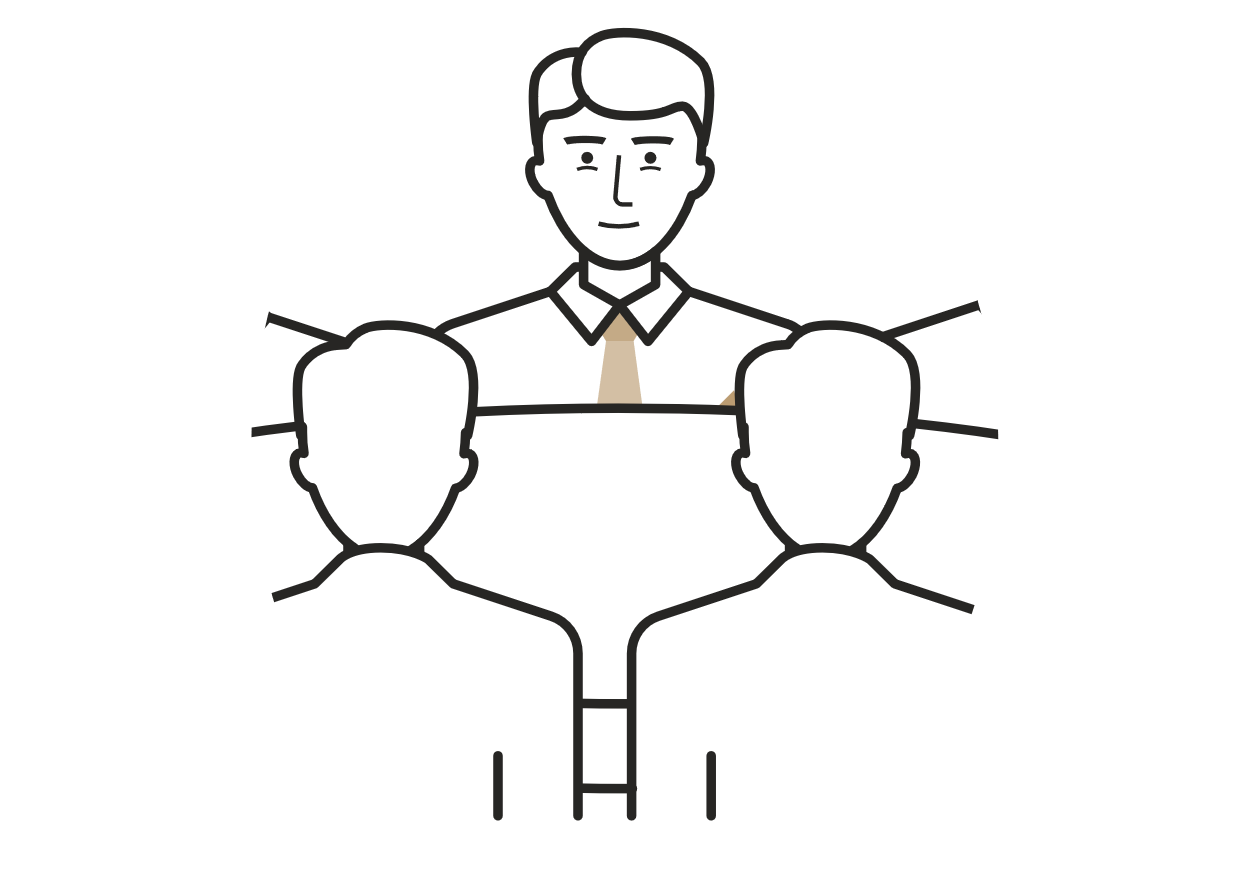 12 апреля 2017 года
Состоялось первое заседание Координационного комитета, на котором были определены сроки, условия и порядок проведения первого конкурса президентских грантов
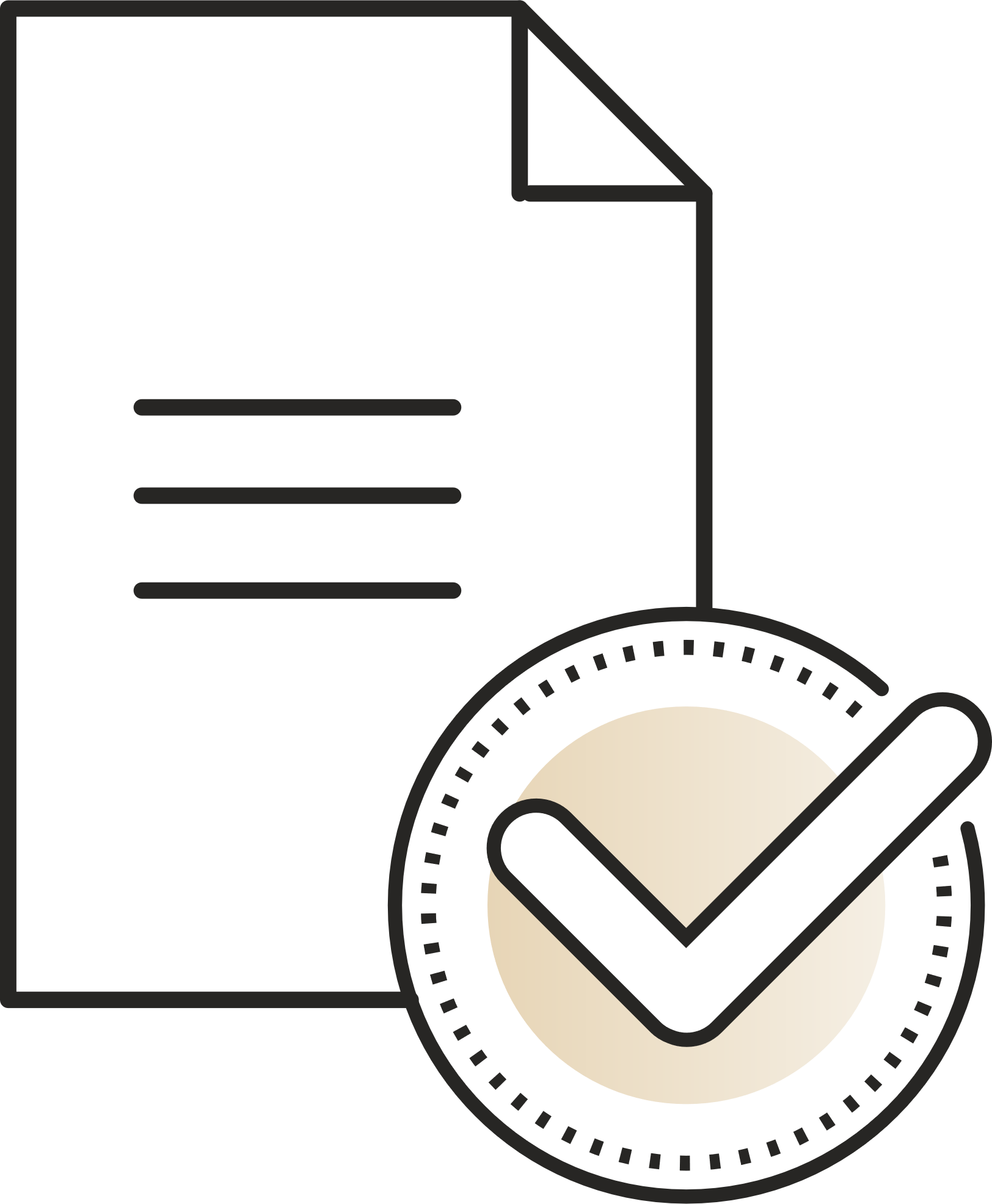 17 апреля 2017 года
Фонд президентских грантов начал прием заявок на участие в своем первом конкурсе
2
Ключевые новации
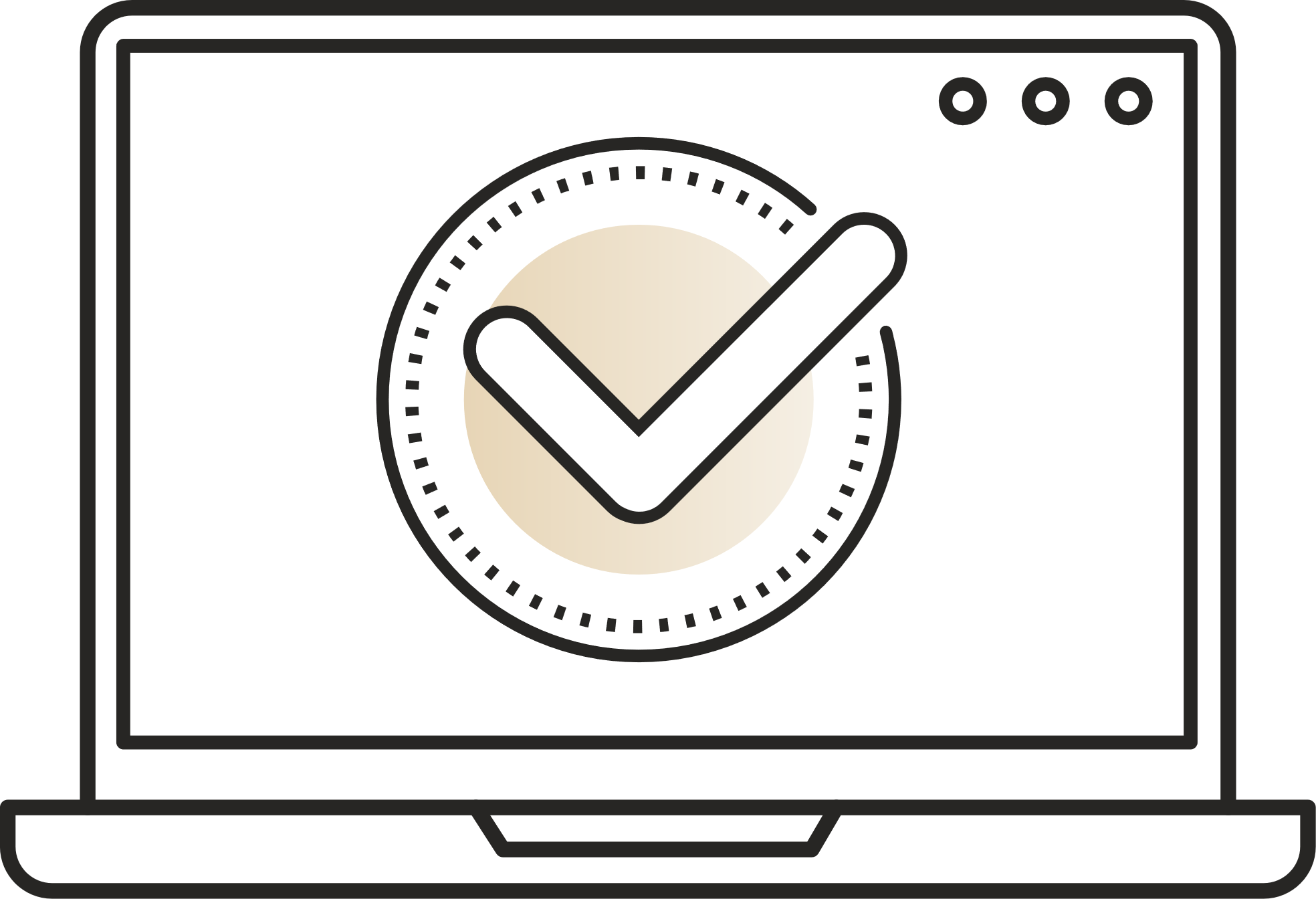 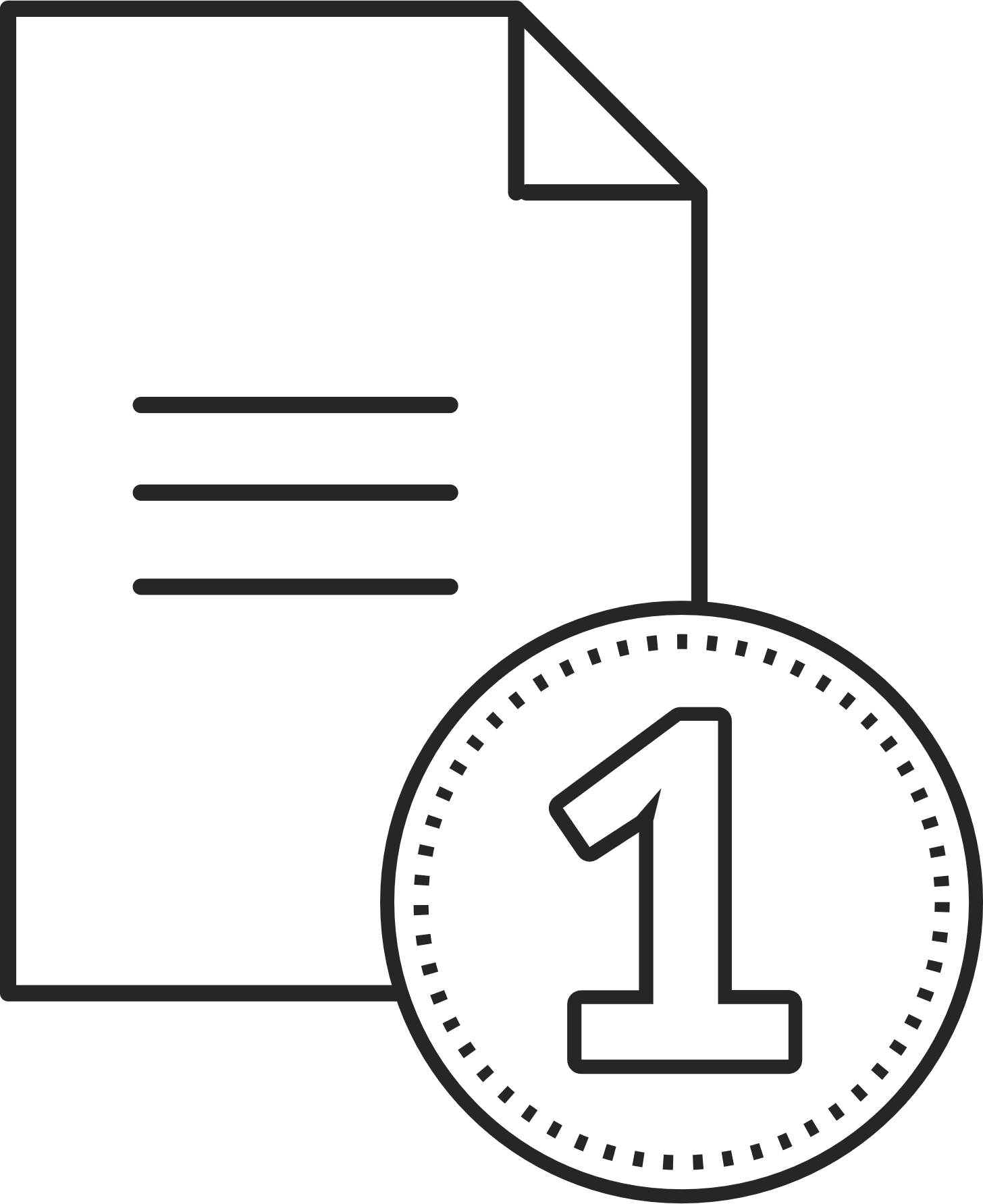 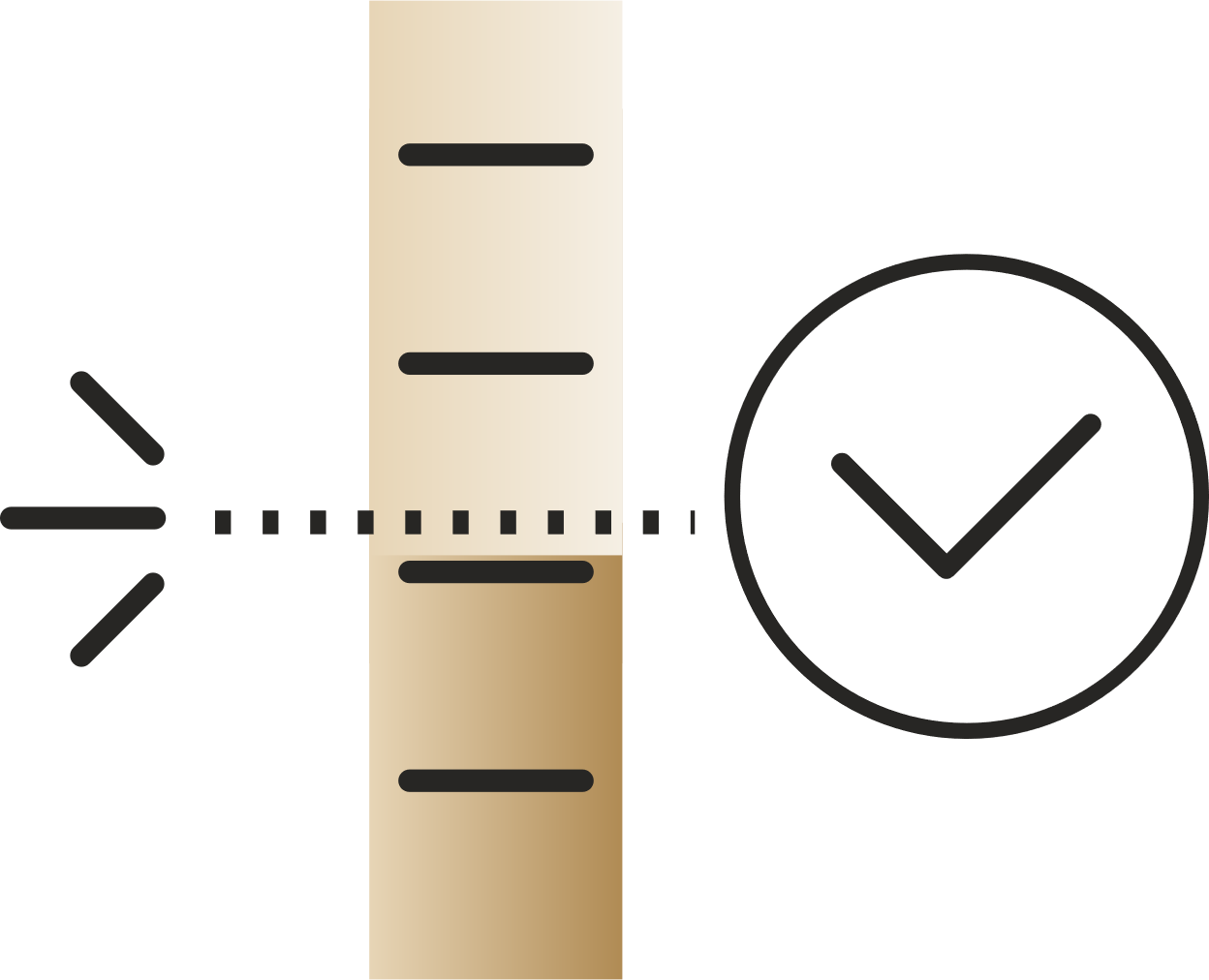 Фонд стал первымв стране «институтом развития», полностью перешедшим на электронный документооборот
Проведена дебюрократизация: количество необходимыхдля участия в конкурсе документов было сокращено до одного – скана устава организации
Разработана методология независимой экспертизы проектов, учитывающаяв том числе разницув опыте и масштабе деятельности некоммерческих организаций
3
Грантовые направления
Выявление и поддержка молодых талантов в области культуры и искусства
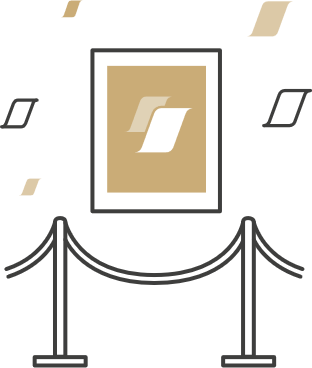 Социальное обслуживание, социальная поддержка, и защита граждан
Поддержка проектов в области культуры и искусства
Укрепление межнационального и межрелигиозного согласия
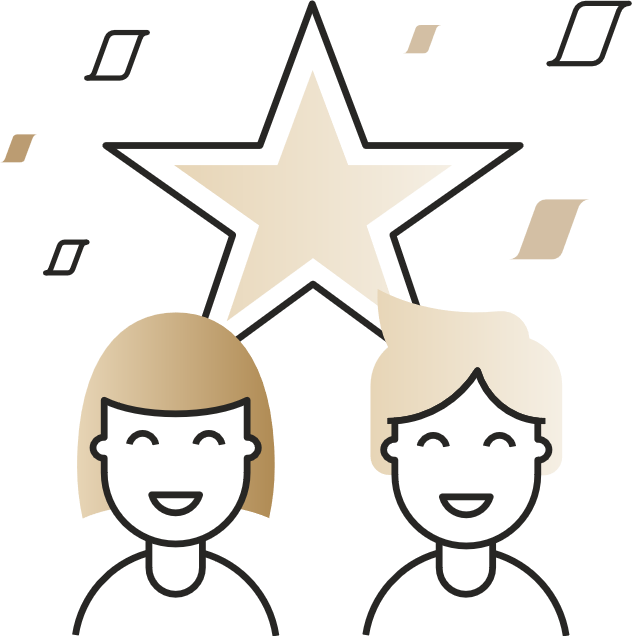 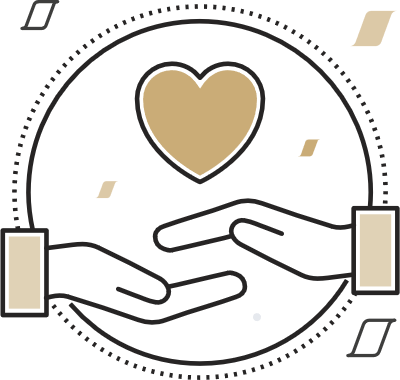 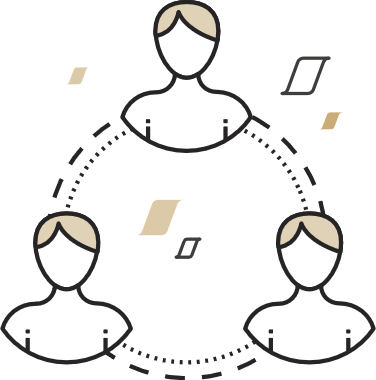 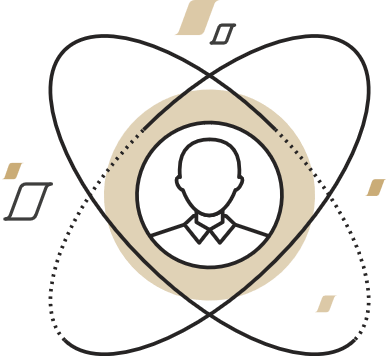 Охрана здоровья граждан, пропаганда здорового образа жизни
Сохранение исторической памяти
Развитие общественной дипломатии и поддержка соотечественников
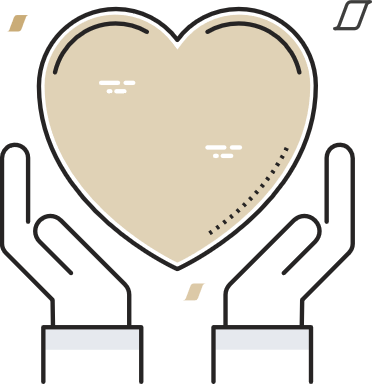 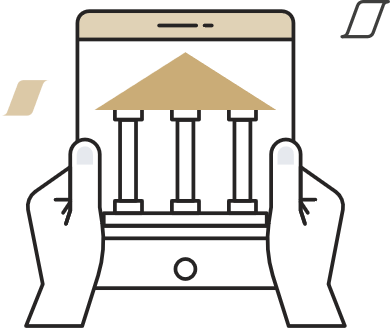 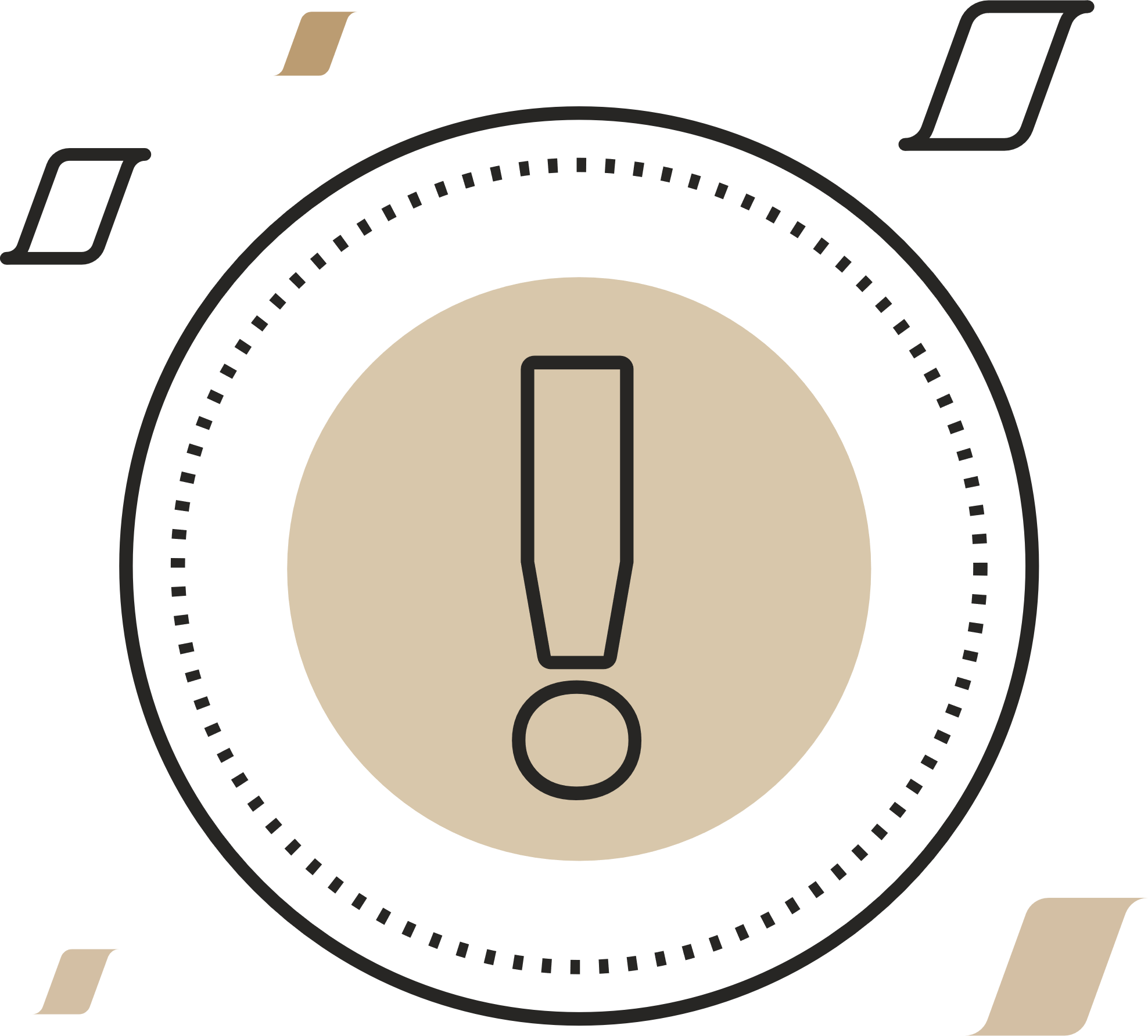 Один проект может включать мероприятия по нескольким направлениям
Поддержка семьи, материнства, отцовства и детства
Защита прав и свобод человека и гражданина, в том числе защита прав заключенных
Развитие институтов гражданского общества
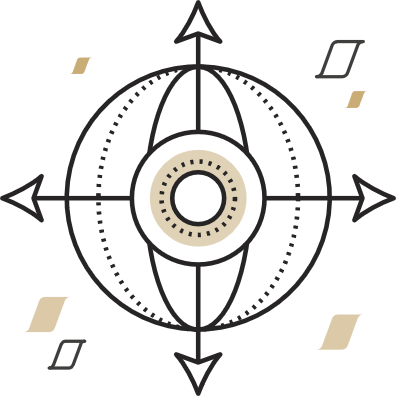 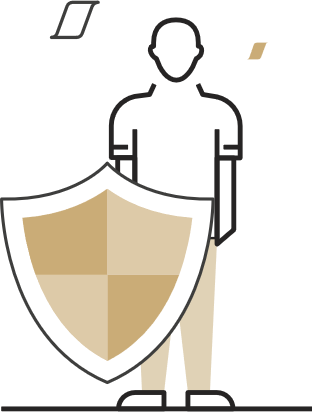 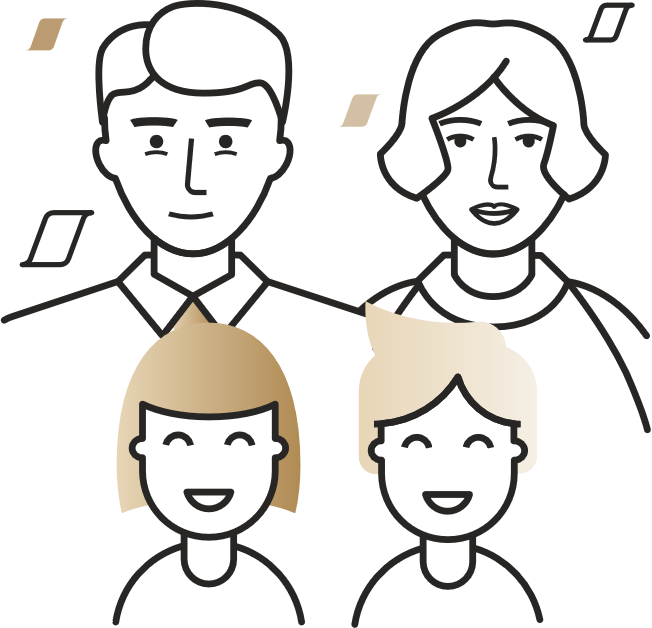 Нельзя подавать один и тот же проект по нескольким направлениям
Поддержка молодежных проектов
Охрана окружающей среды и защита животных
Поддержка проектов в области науки, образования, просвещения
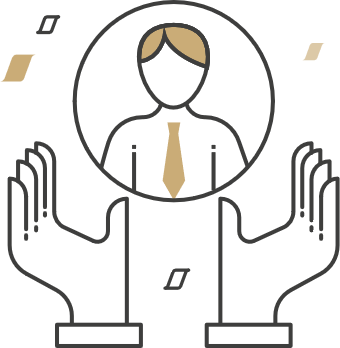 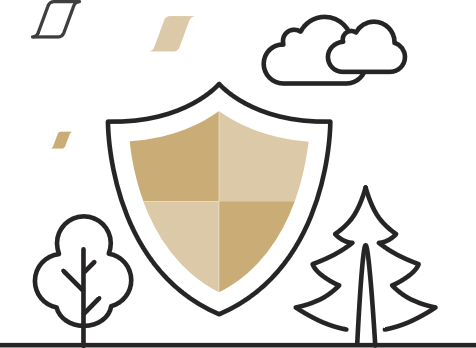 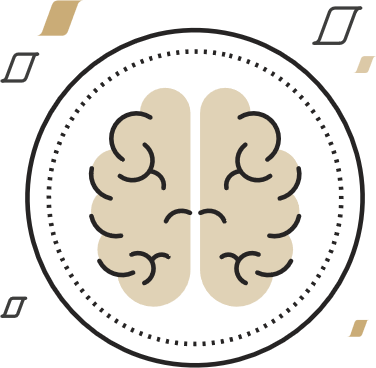 4
Ключевые показатели после 5 конкурсов
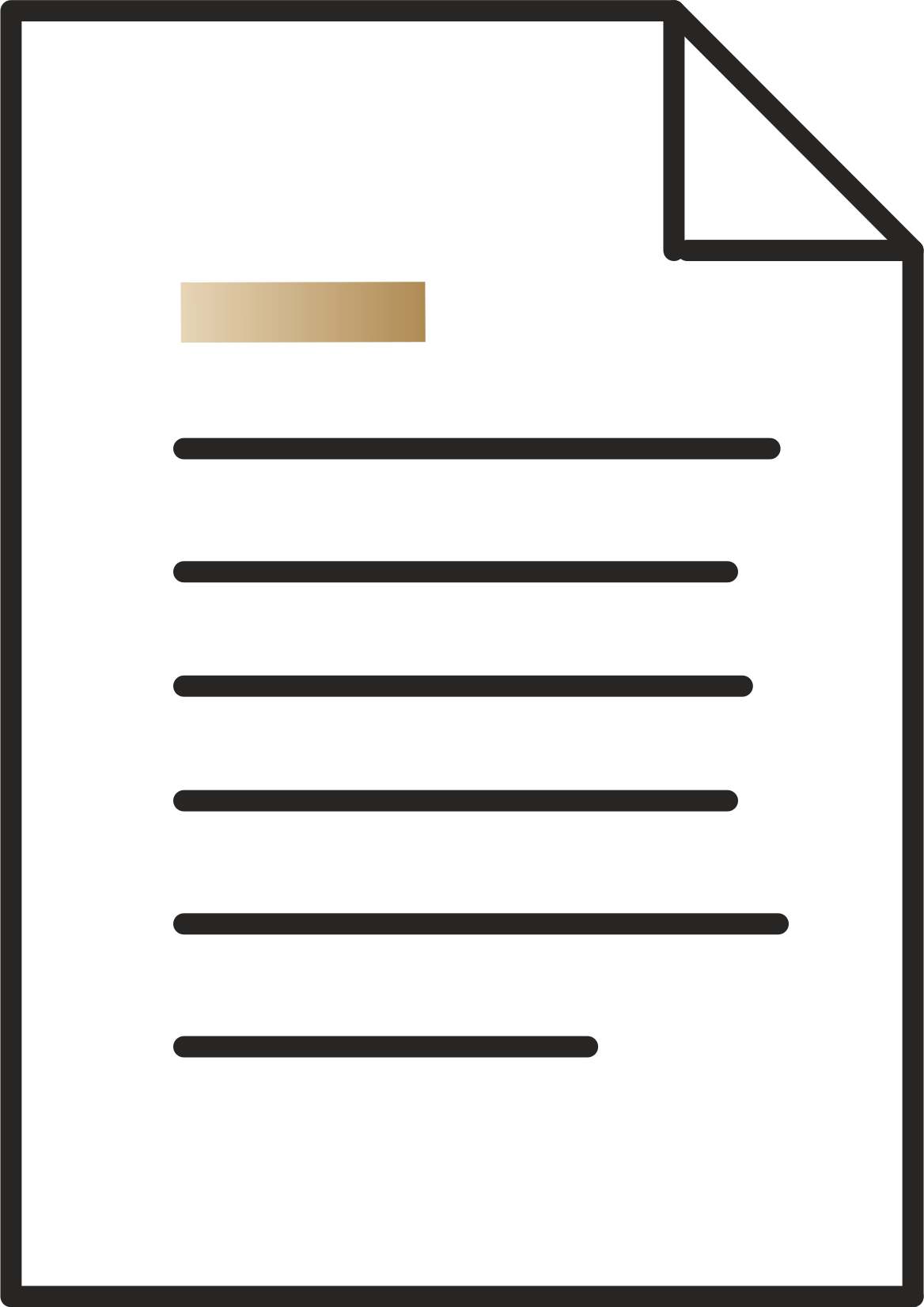 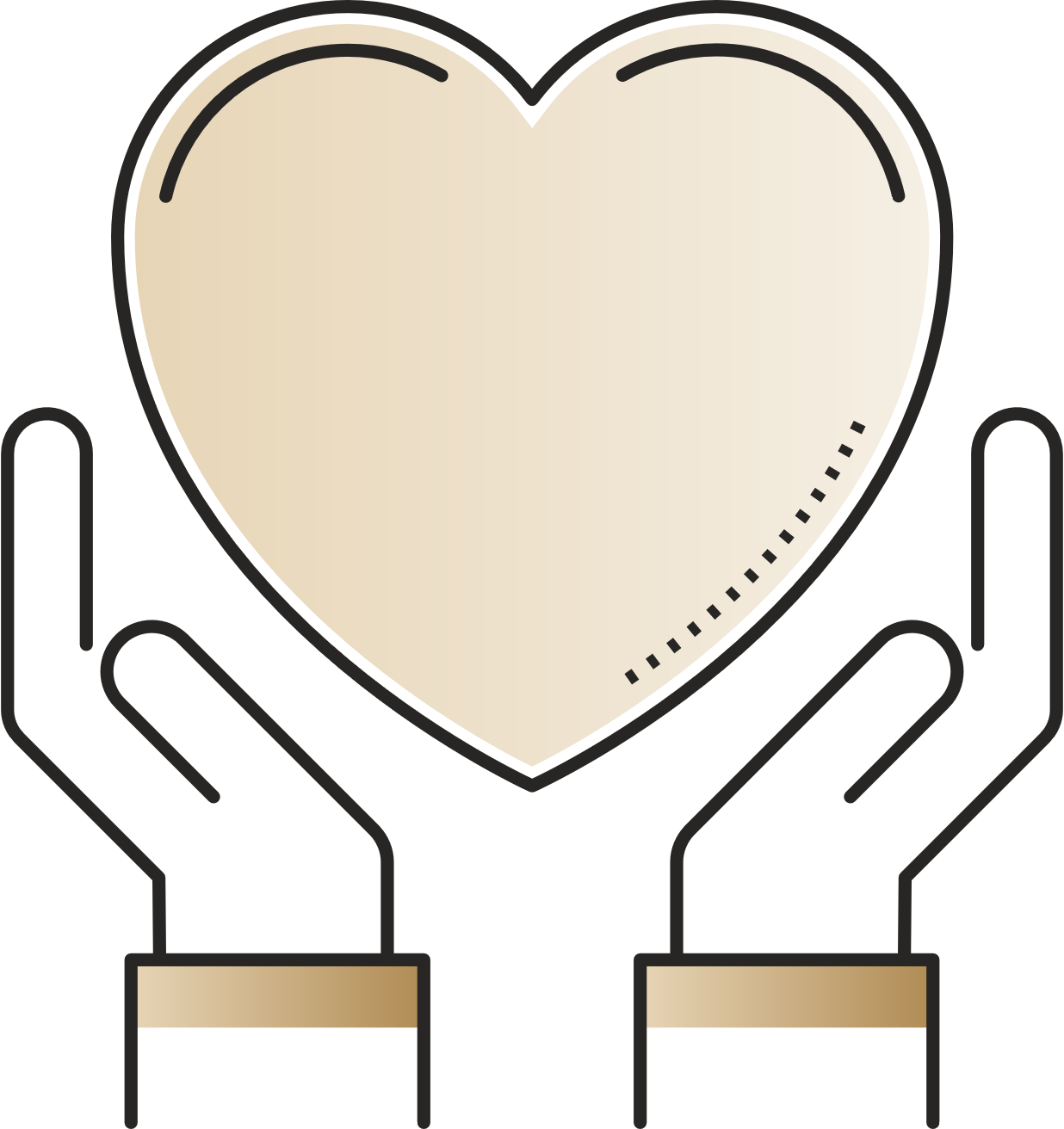 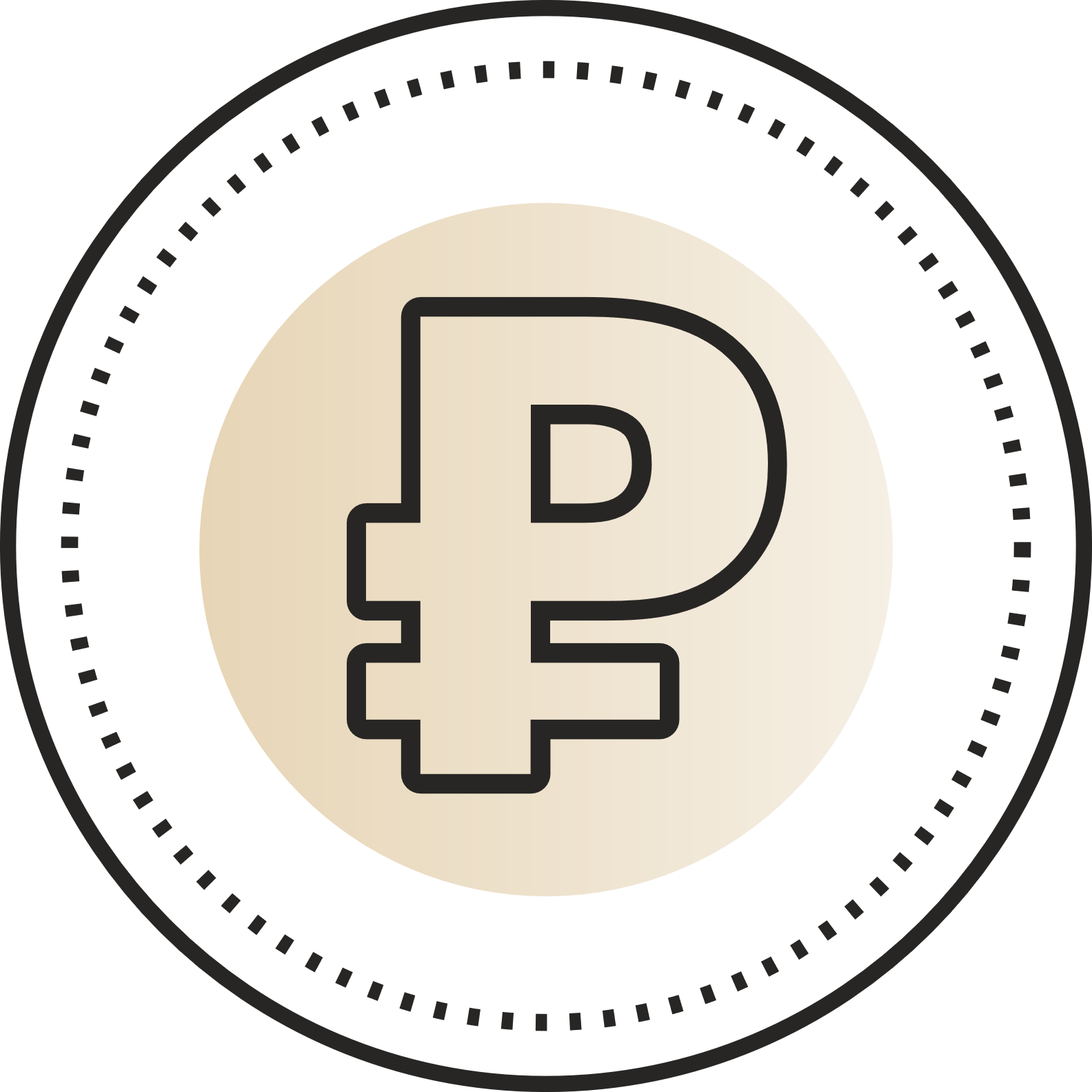 19 414
НКО приняли  участие в конкурсах
44 195
проектов  рассмотрено
от всех зарегистрированных в стране НКО
9 %
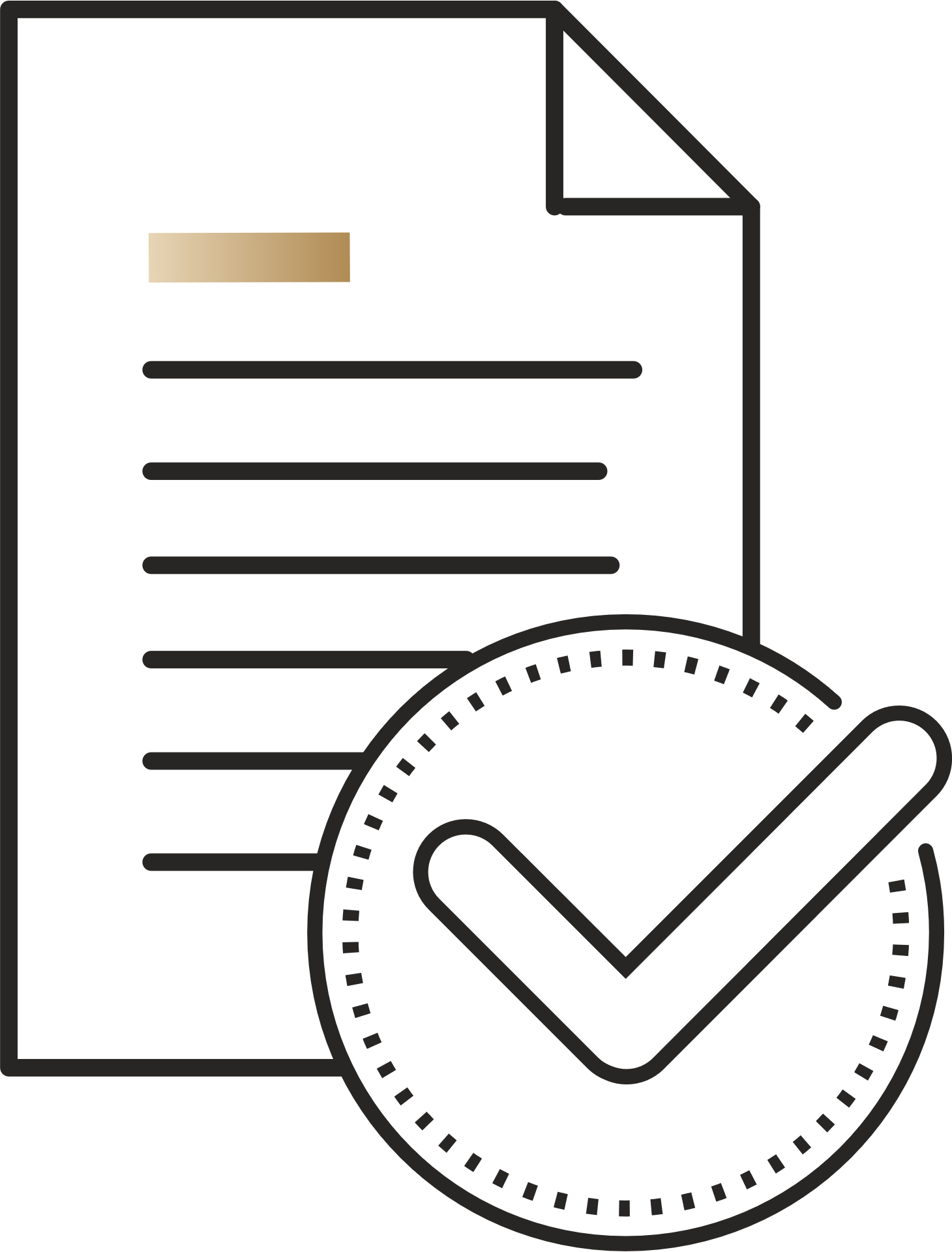 18 млрд
общая сумма грантов
8 430
13 197
НКО до 2017 года не участвовали
  в грантовых конкурсах
проектов  поддержано
5
География поддержанных проектов
2017два конкурса
2018два конкурса
2019первый конкурс
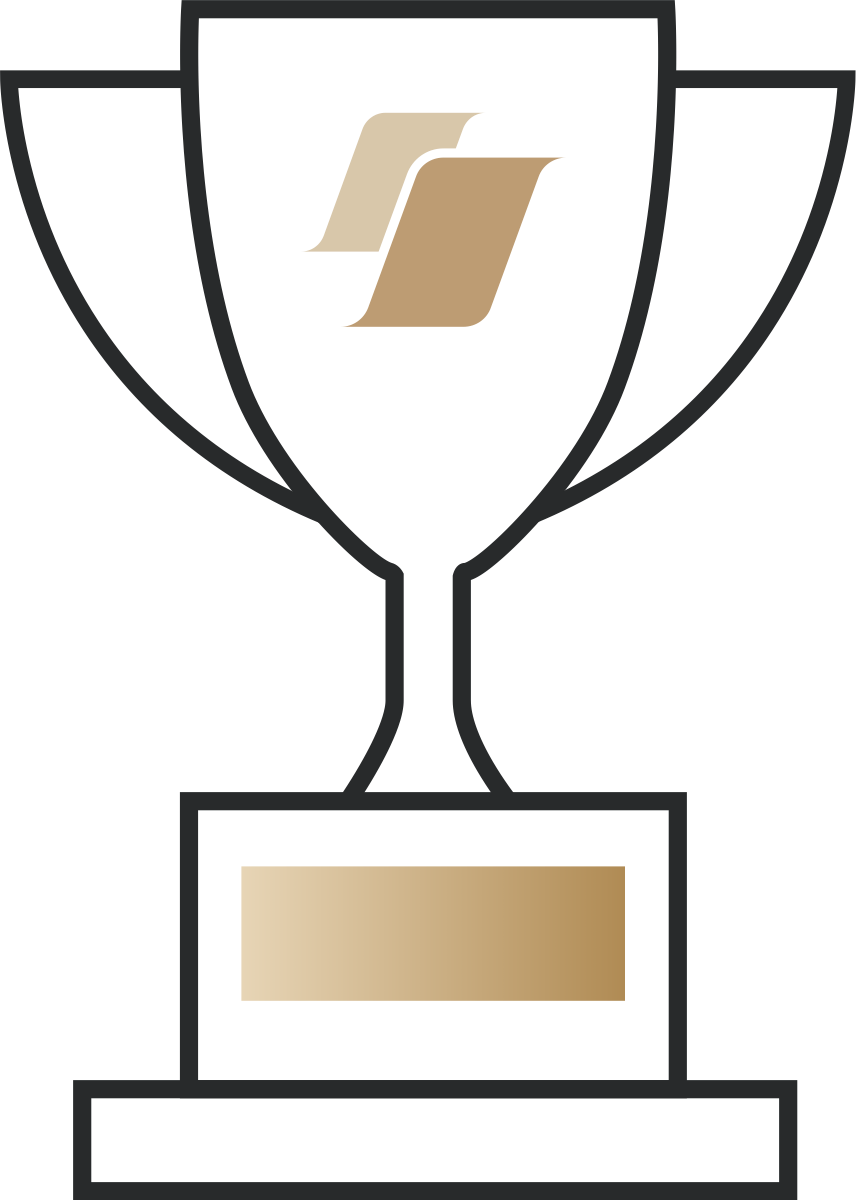 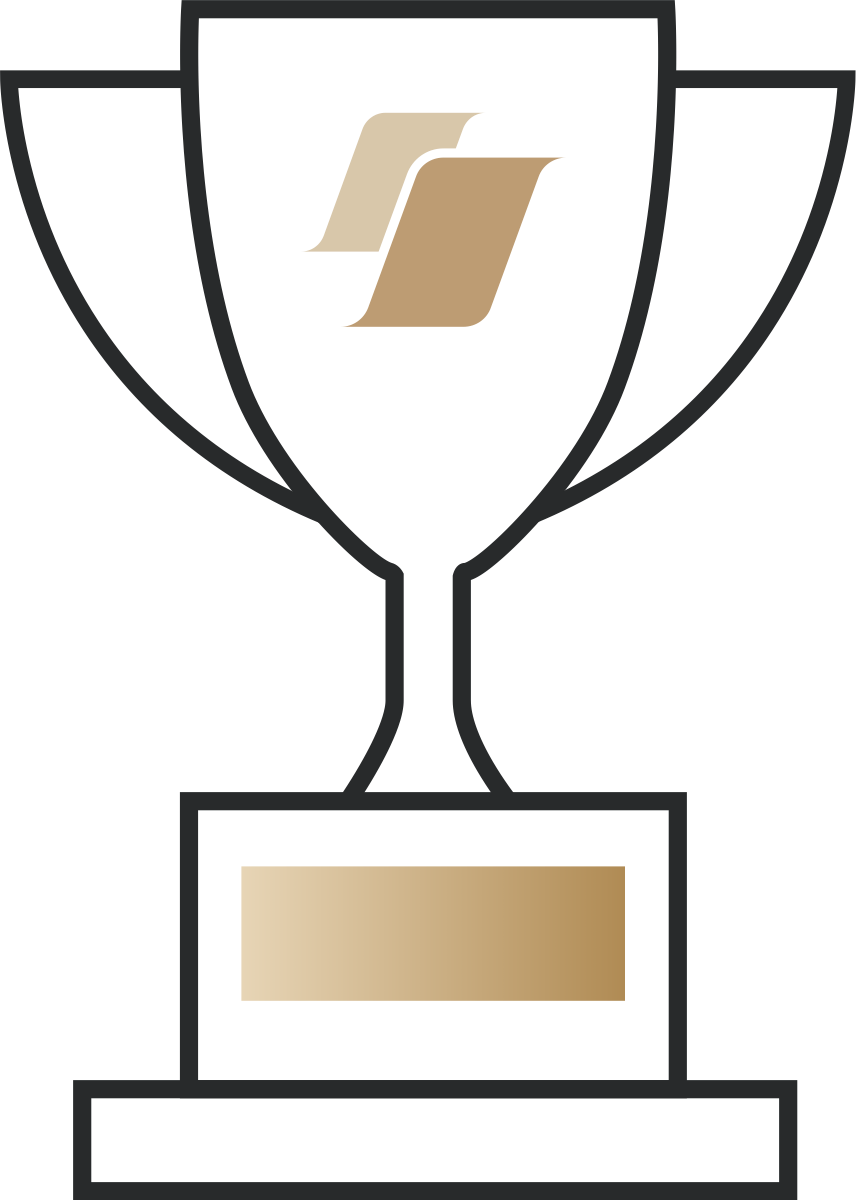 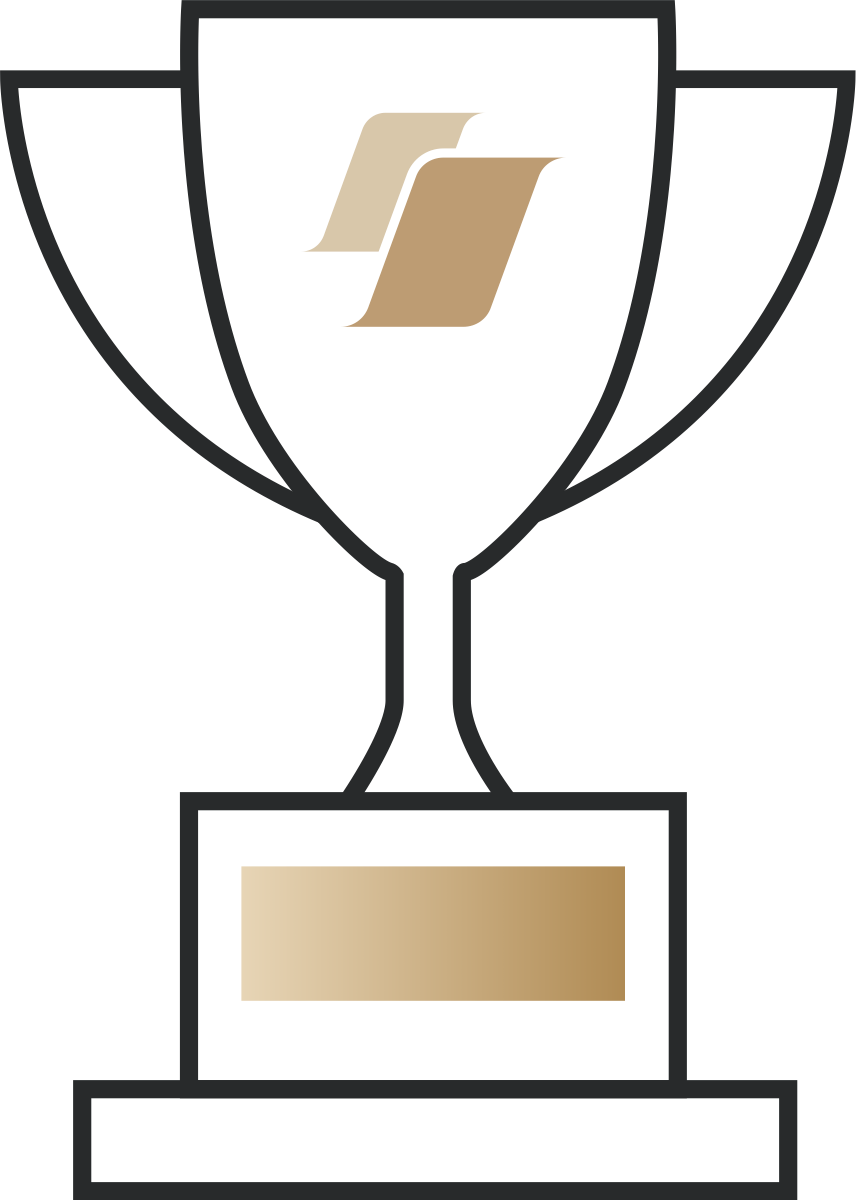 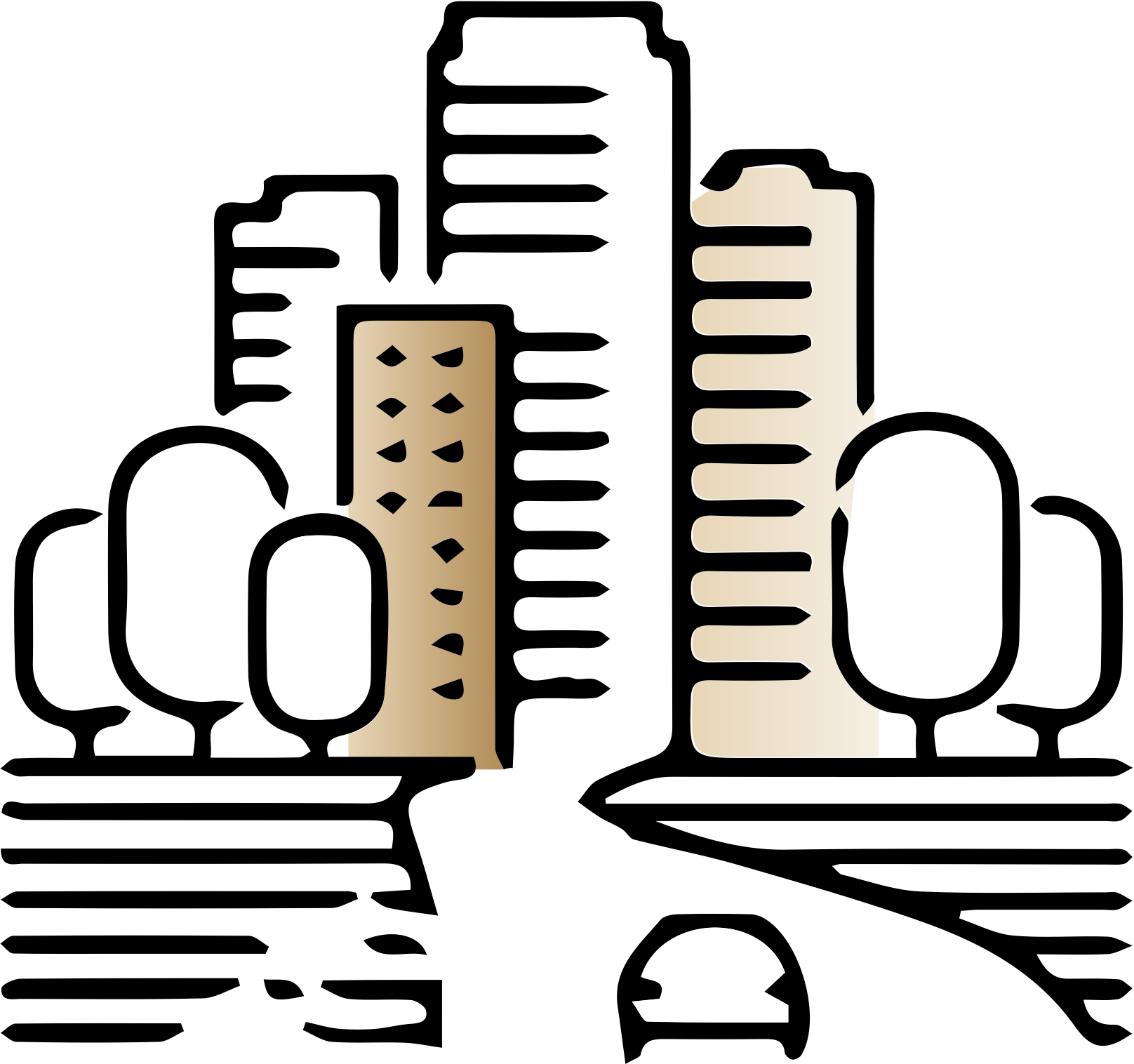 2016
61 %
83 %
87 %
25 %
30 %
87 %
23 %
15 %
Проекты из регионов (исключая Москву)
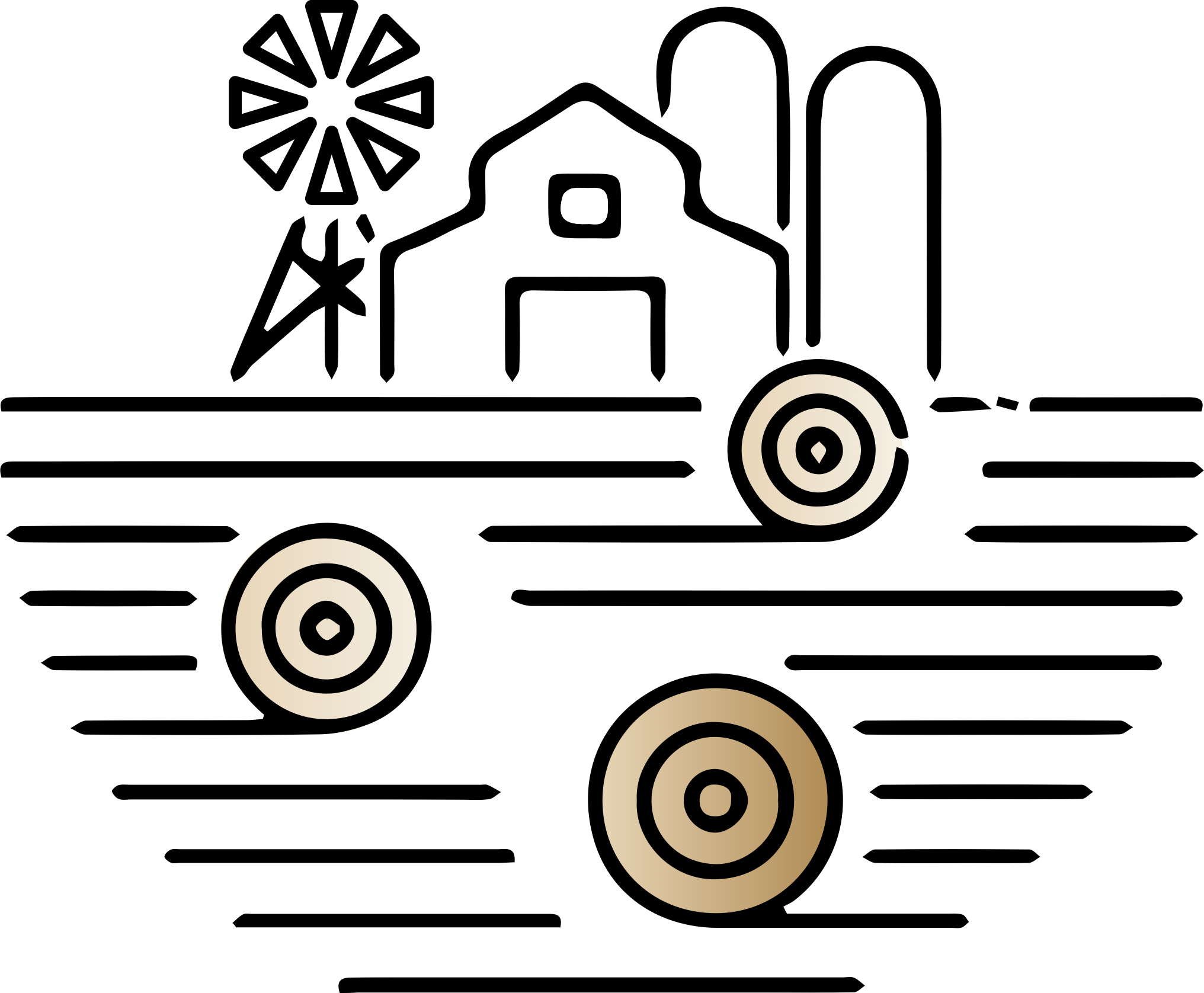 Проекты из малых городов и сельской местности
Доля от общего числа поддержанных проектов
Проектов поддержано
Сумма выделенных грантов (млн ₽)
6
[Speaker Notes: К октябрю сделать:
Пересчитать предыдущие по новой логике и провести параллель и сделать250 и уйти от старых цифр сделать !!! Сказать Любе]
Обучающие мероприятия
Проведенов 2017-2019 годах
Онлайн-курспо социальному проектированию
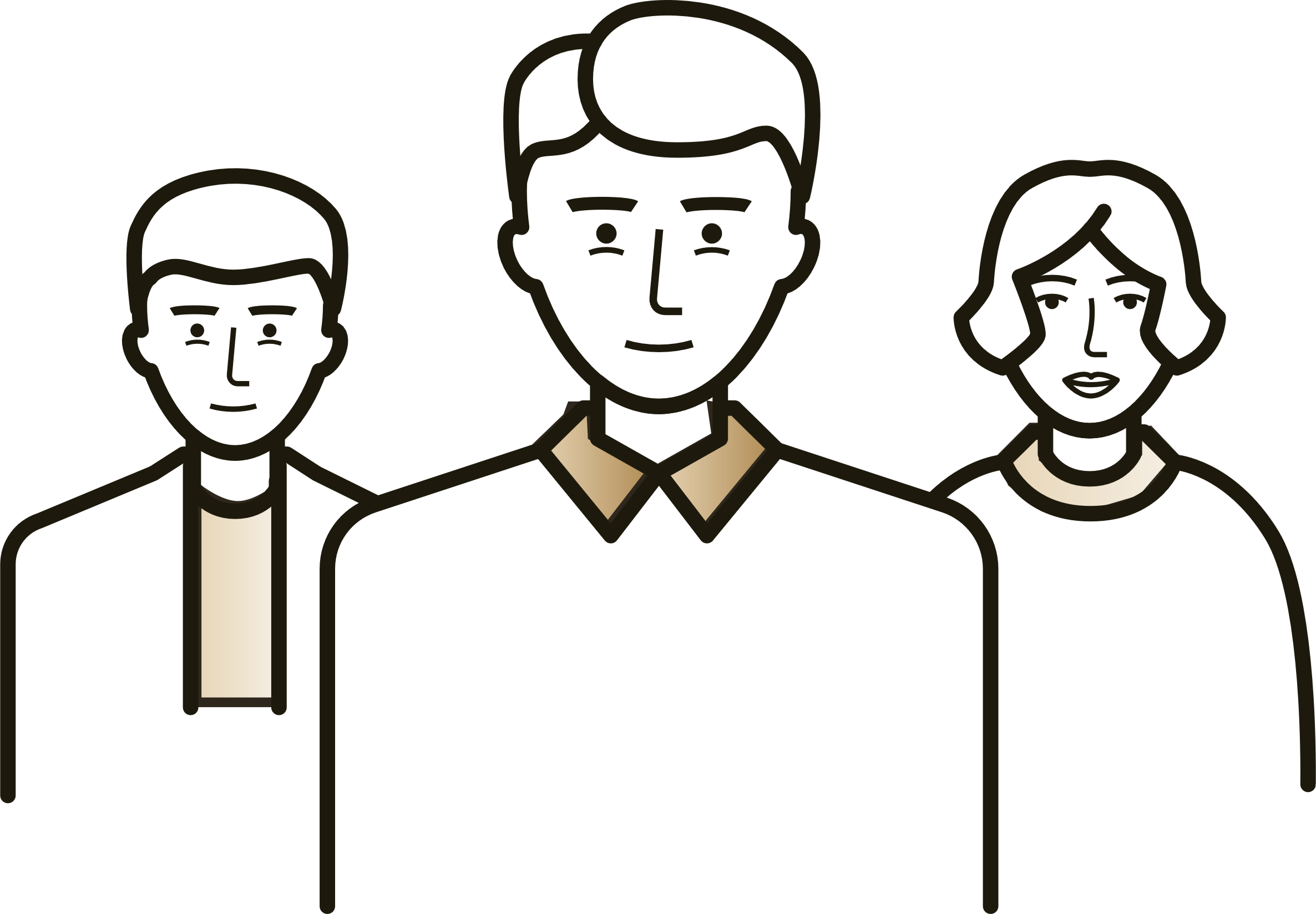 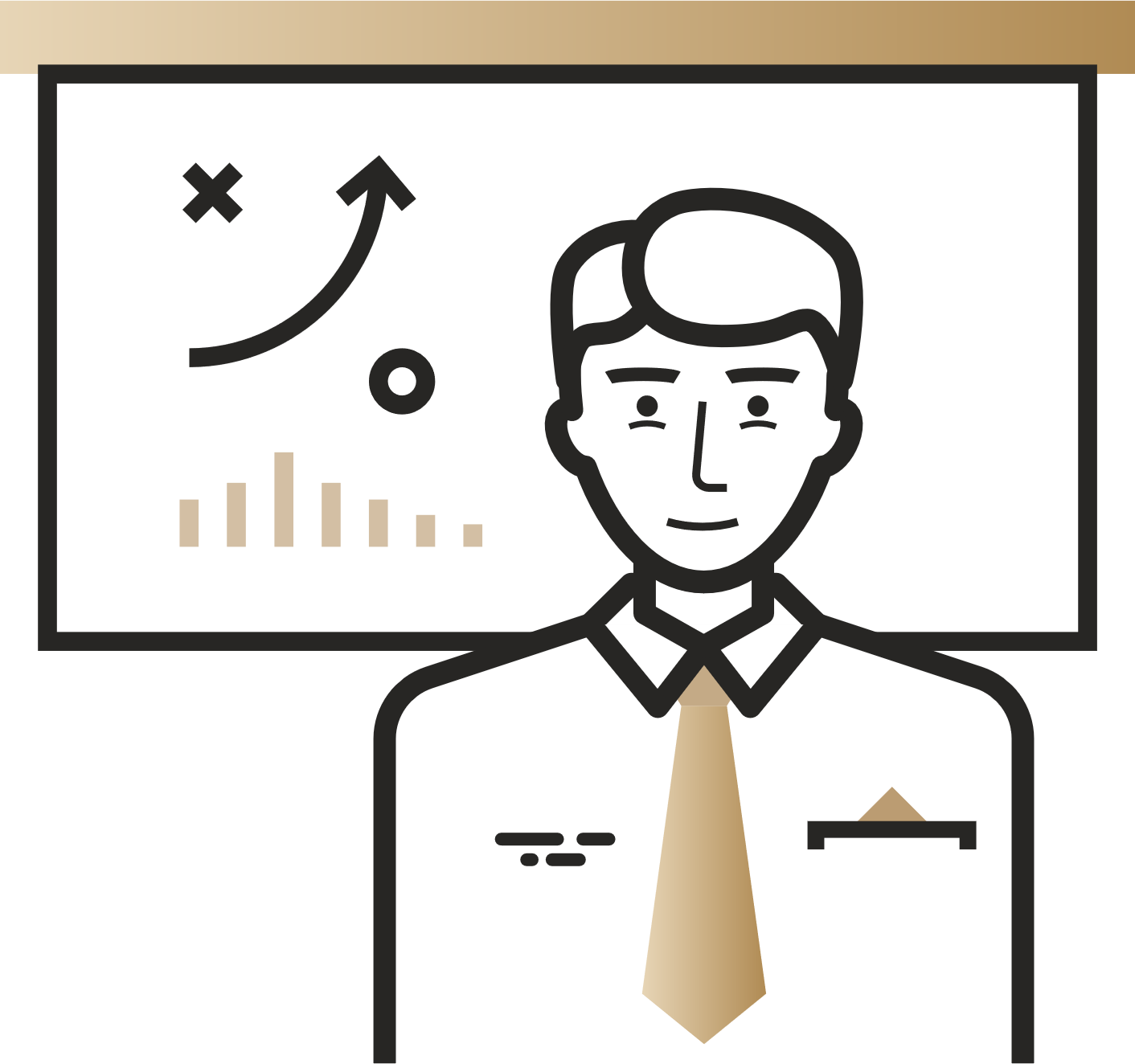 10 280 регистраций
252 обучающих мероприятий
35 629участников
1 911 человек прошли все 10 уроков онлайн-курса
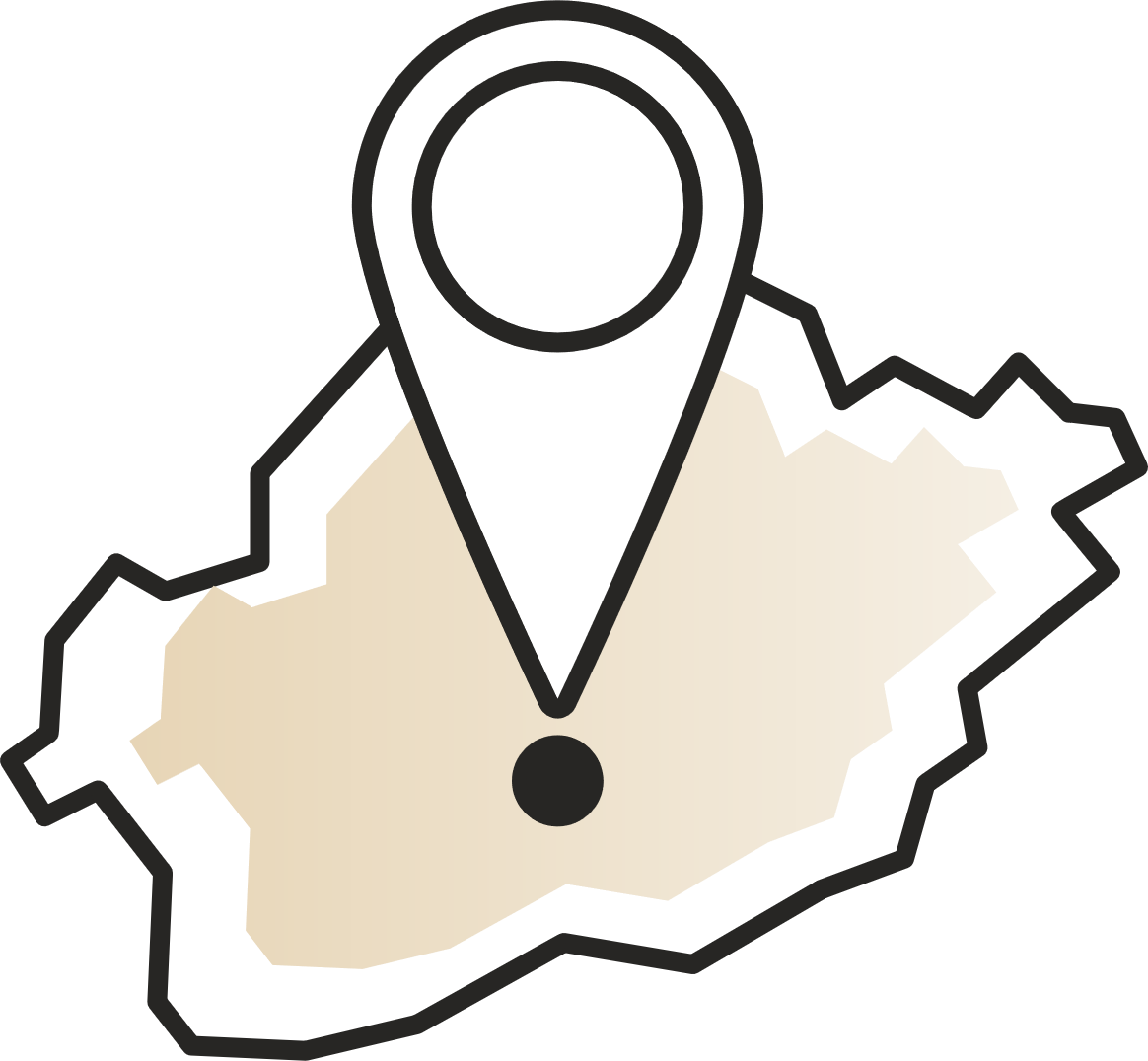 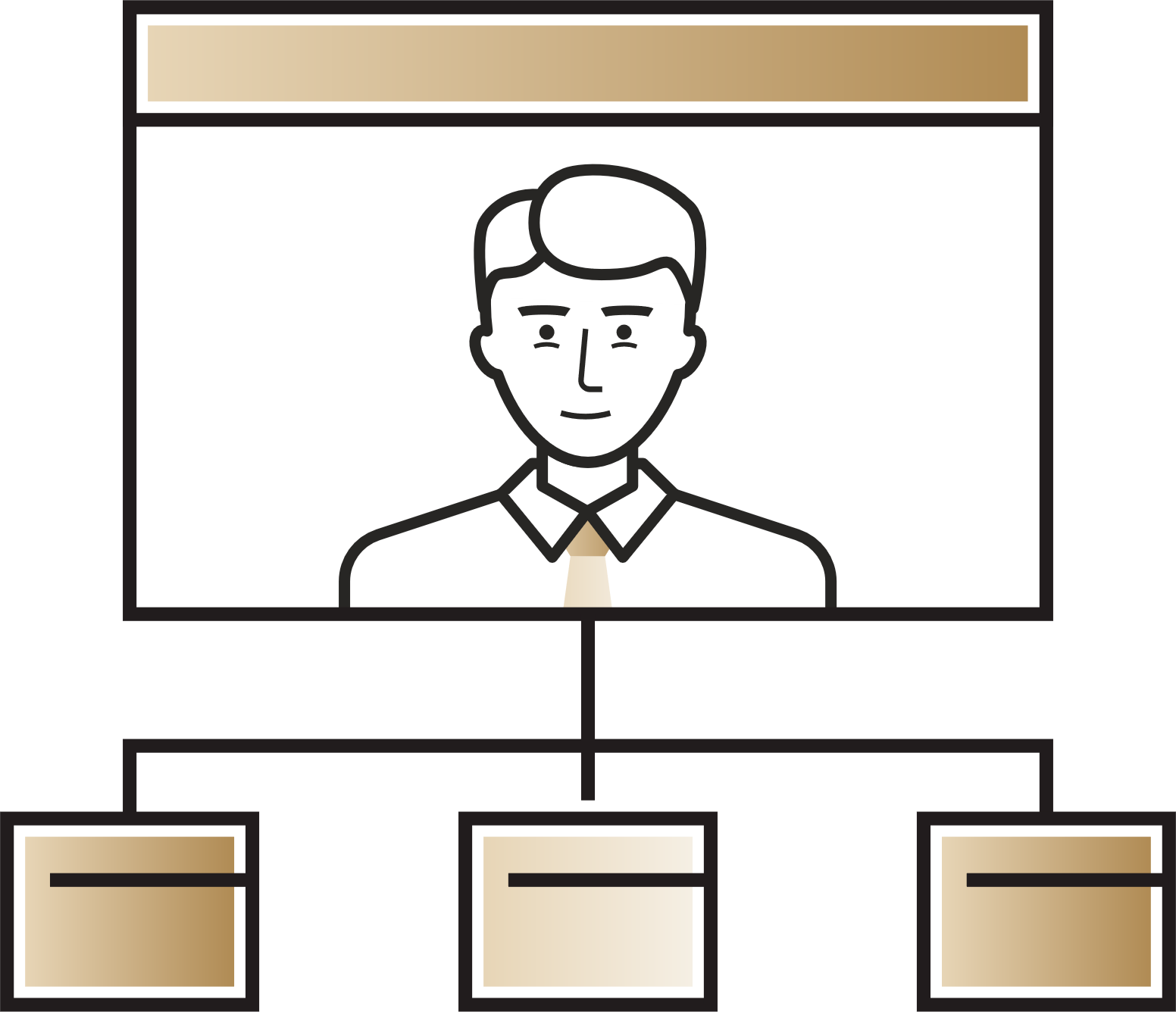 320 выполнили итоговое задание
тренинги в 22 регионах для 1973 НКО, не набравших проходные баллы
84 региона охвачено
7
Победители 1 конкурса 2019 года
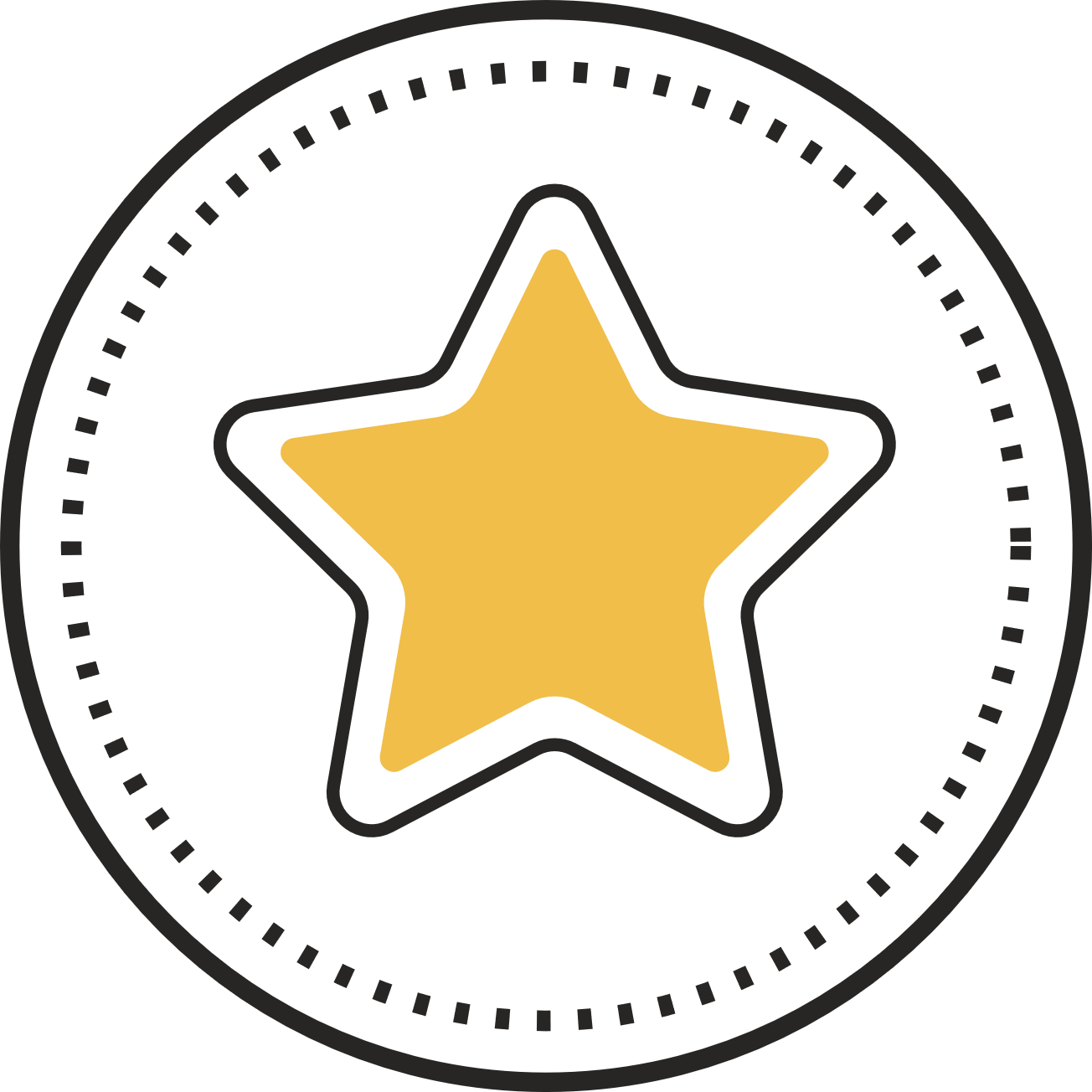 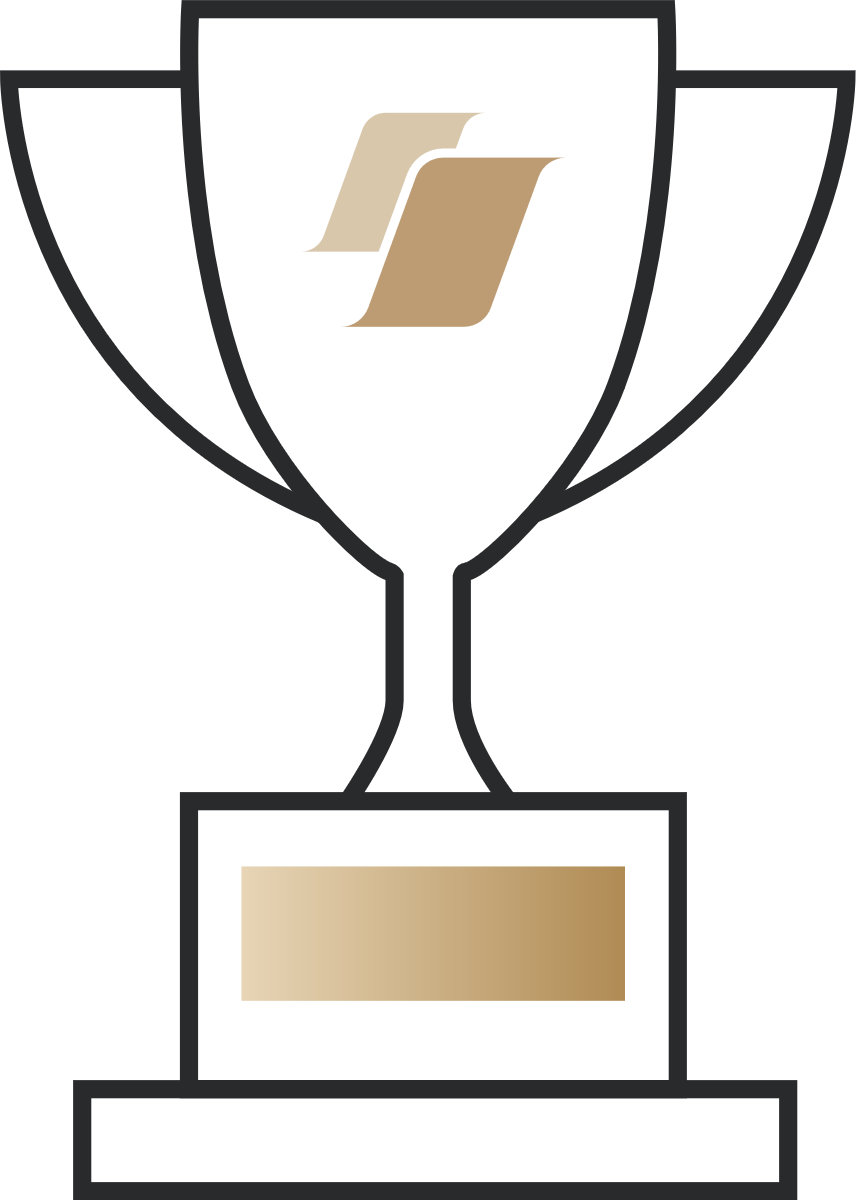 440
ранее не участвовали в конкурсах 2017-2018 годов
1 644 некоммерческие организациипобедили в первом конкурсе 2019 года
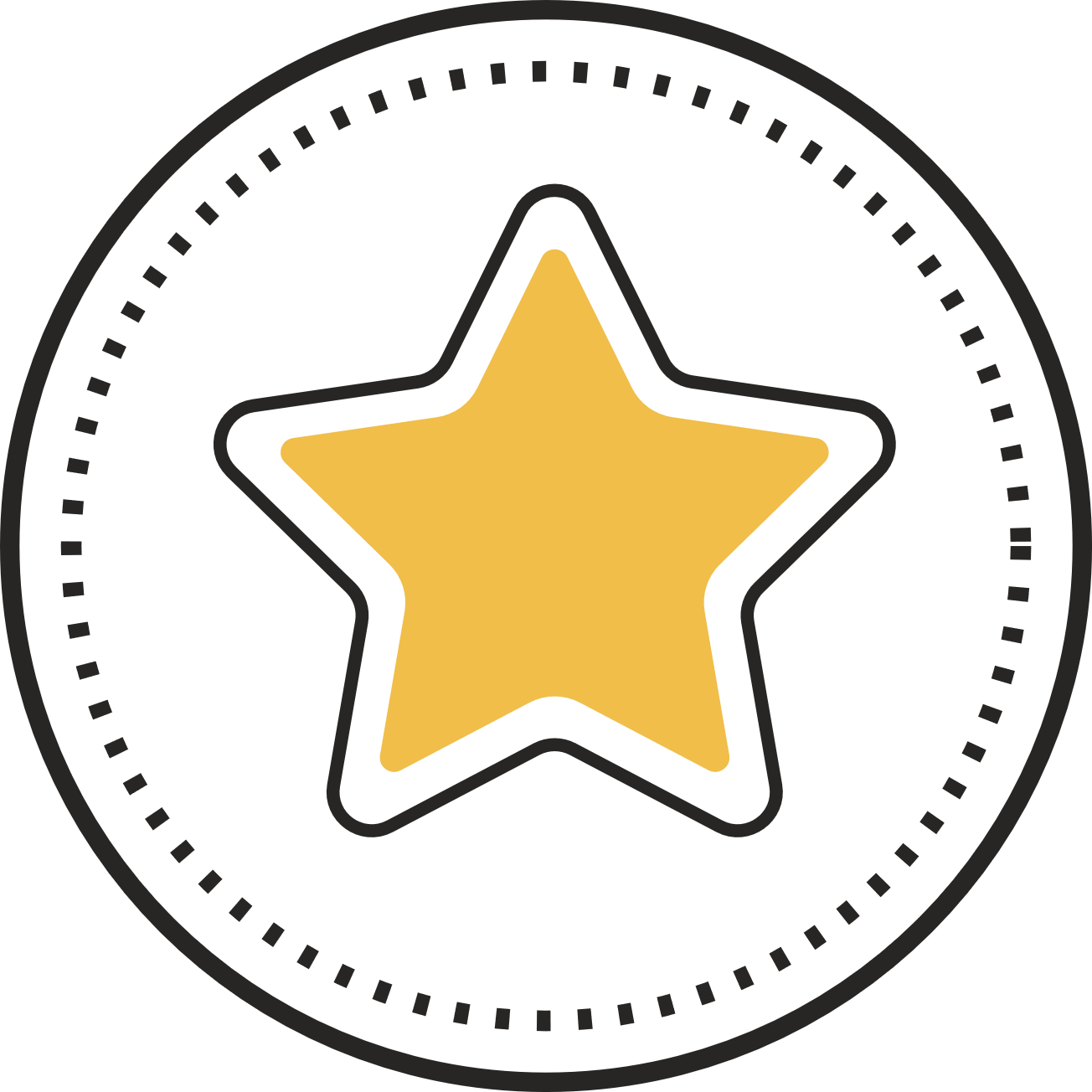 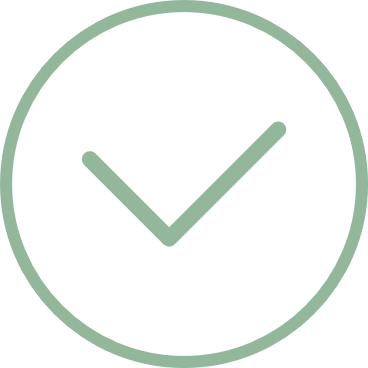 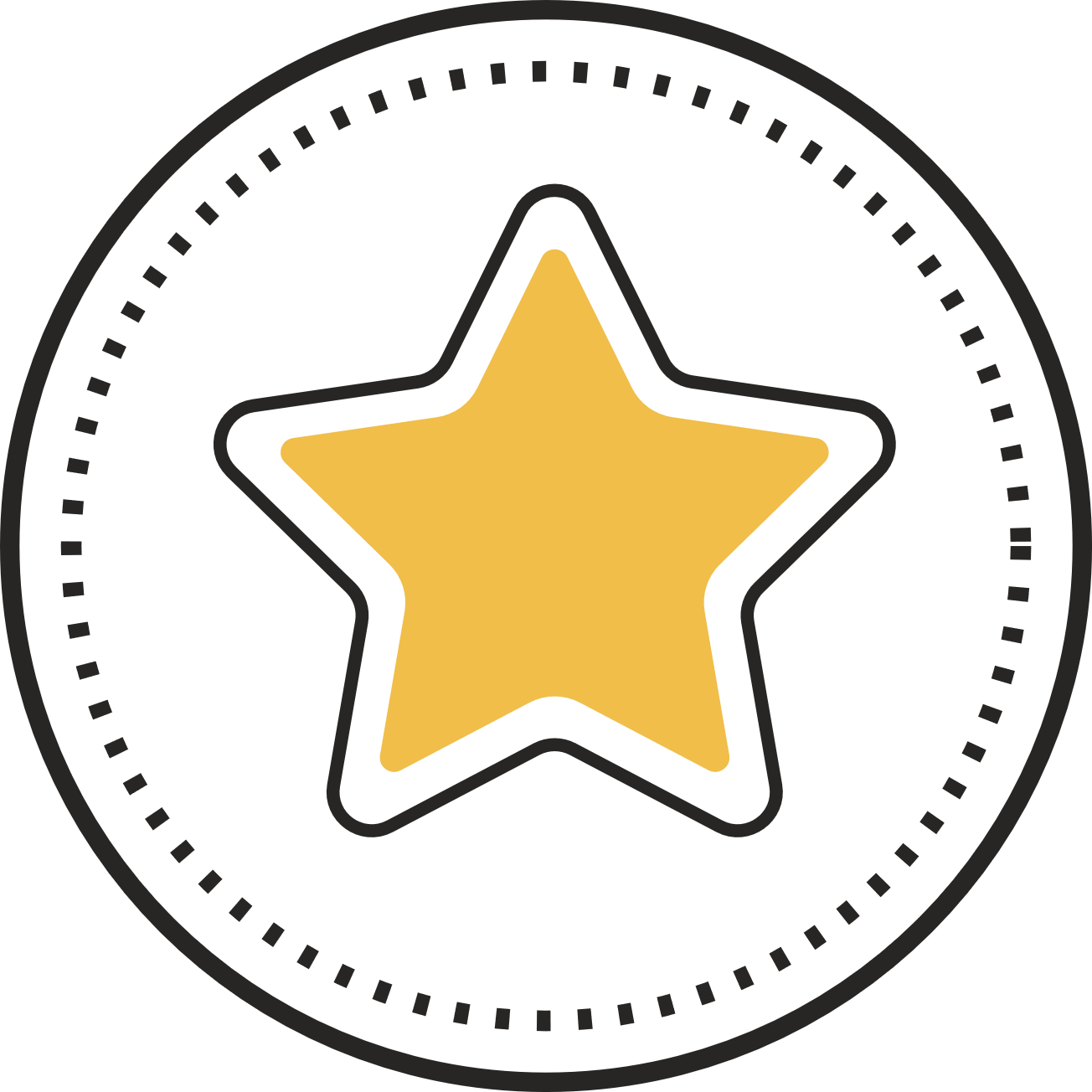 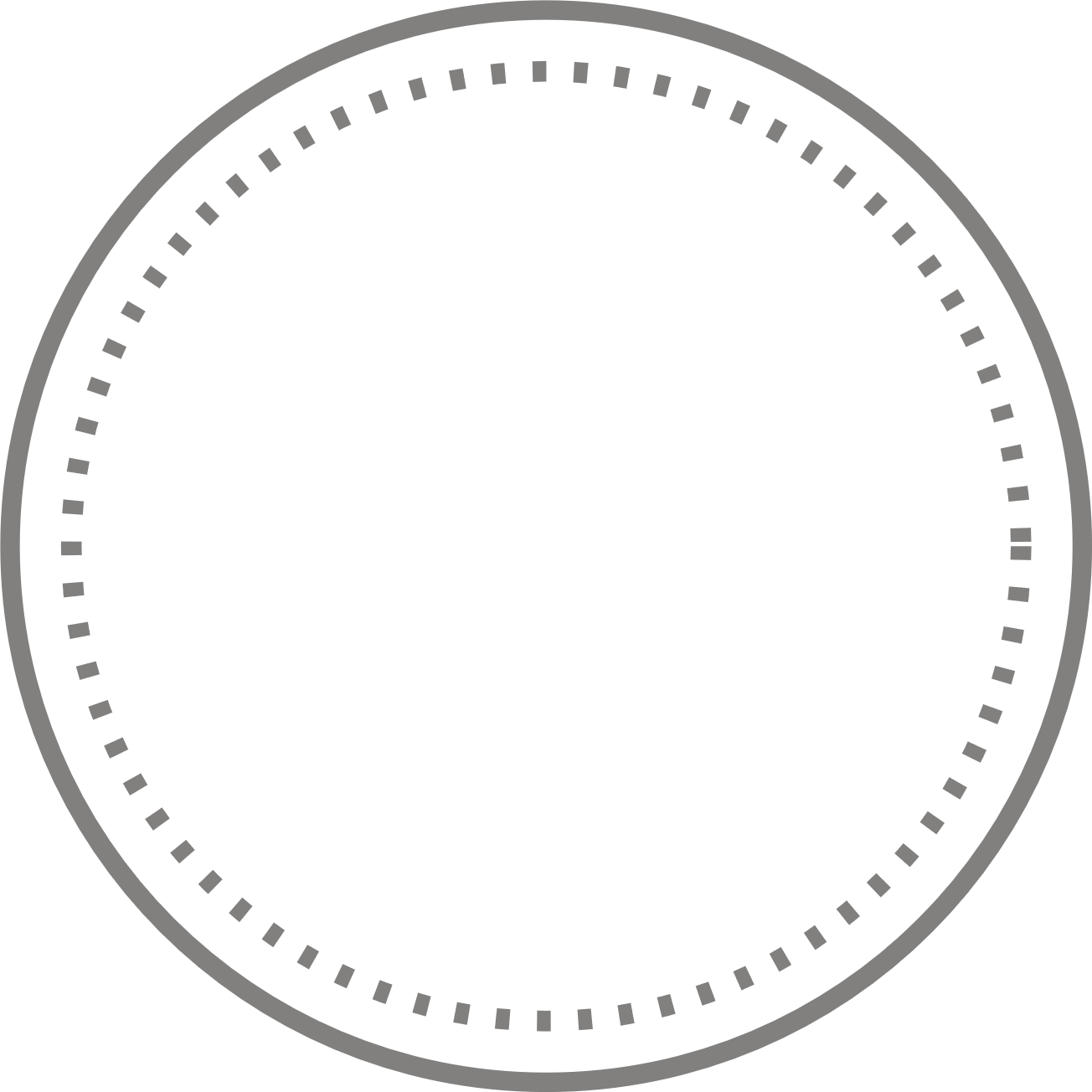 343
ранее участвовали в конкурсах 2017-2018 годов и не побеждали
861
уже побеждала в конкурсах 2017-2018 годов
8
Победители из числа ранее не побеждавших
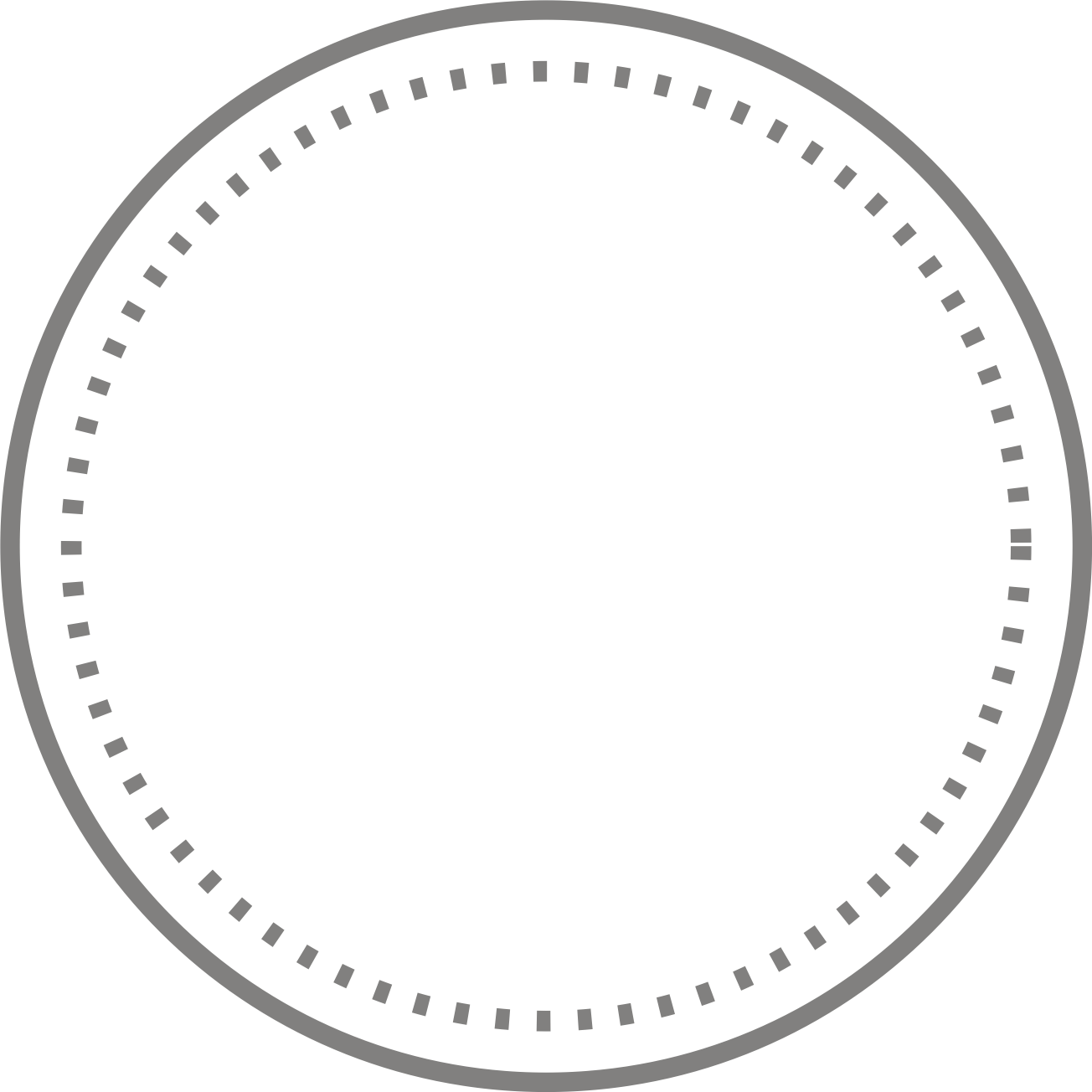 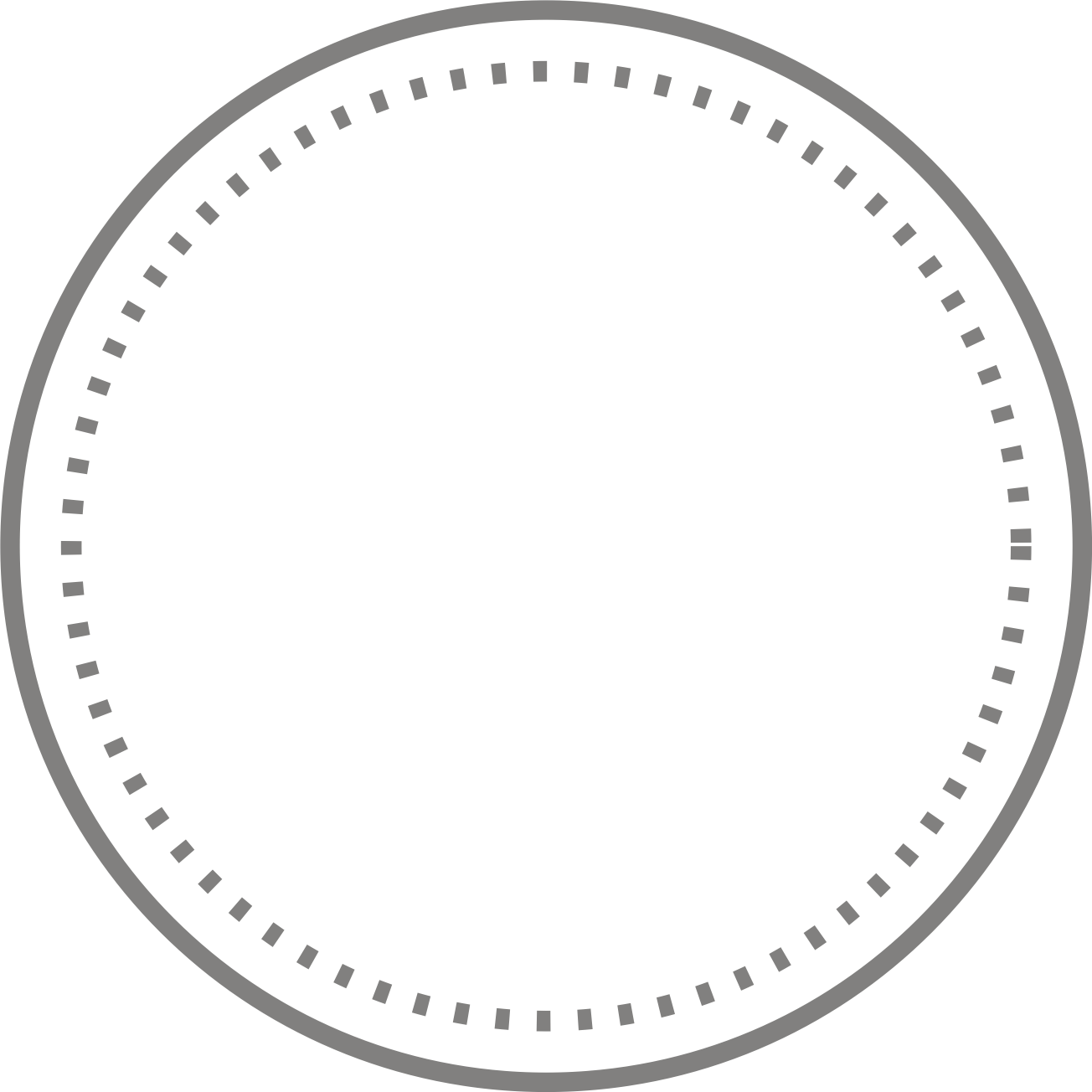 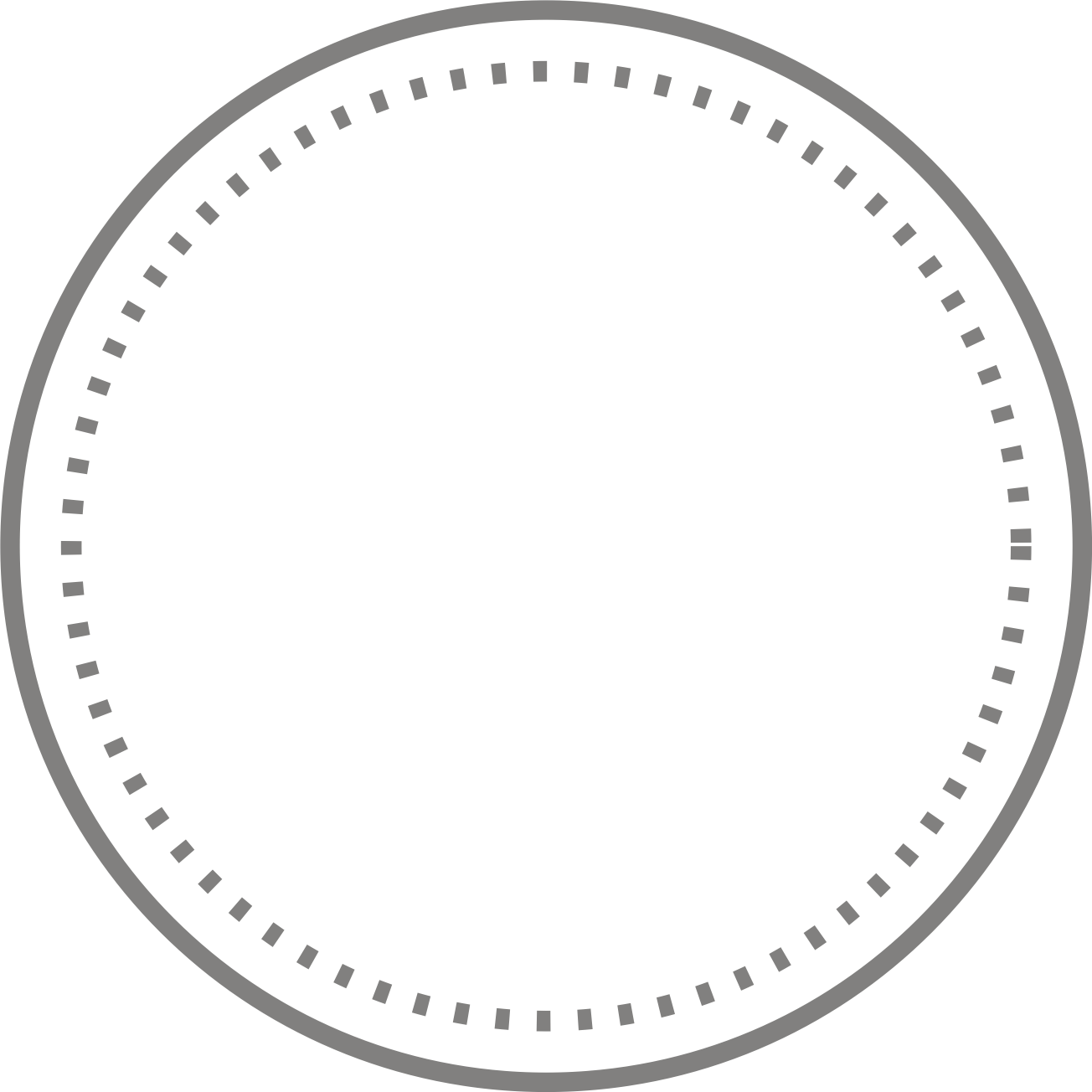 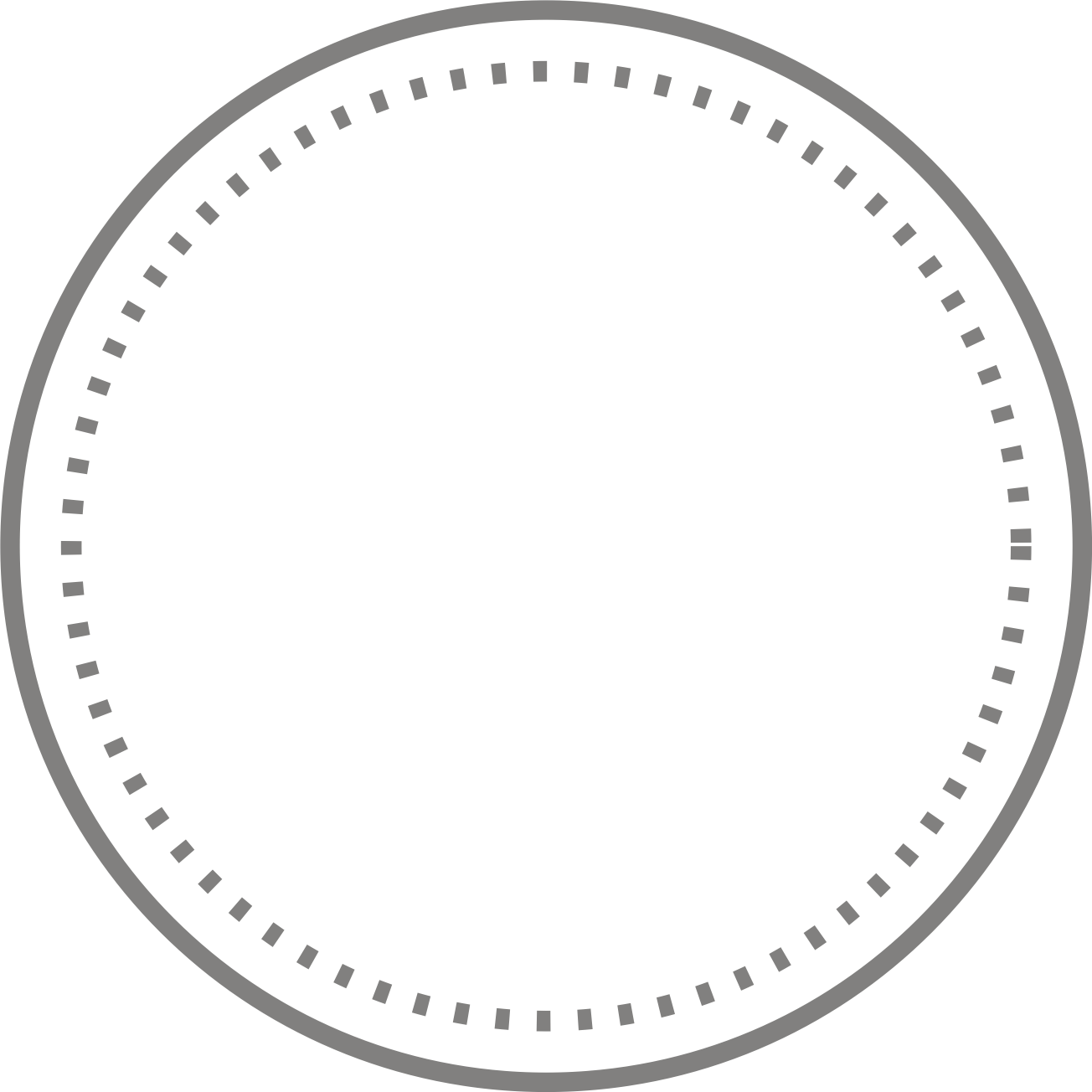 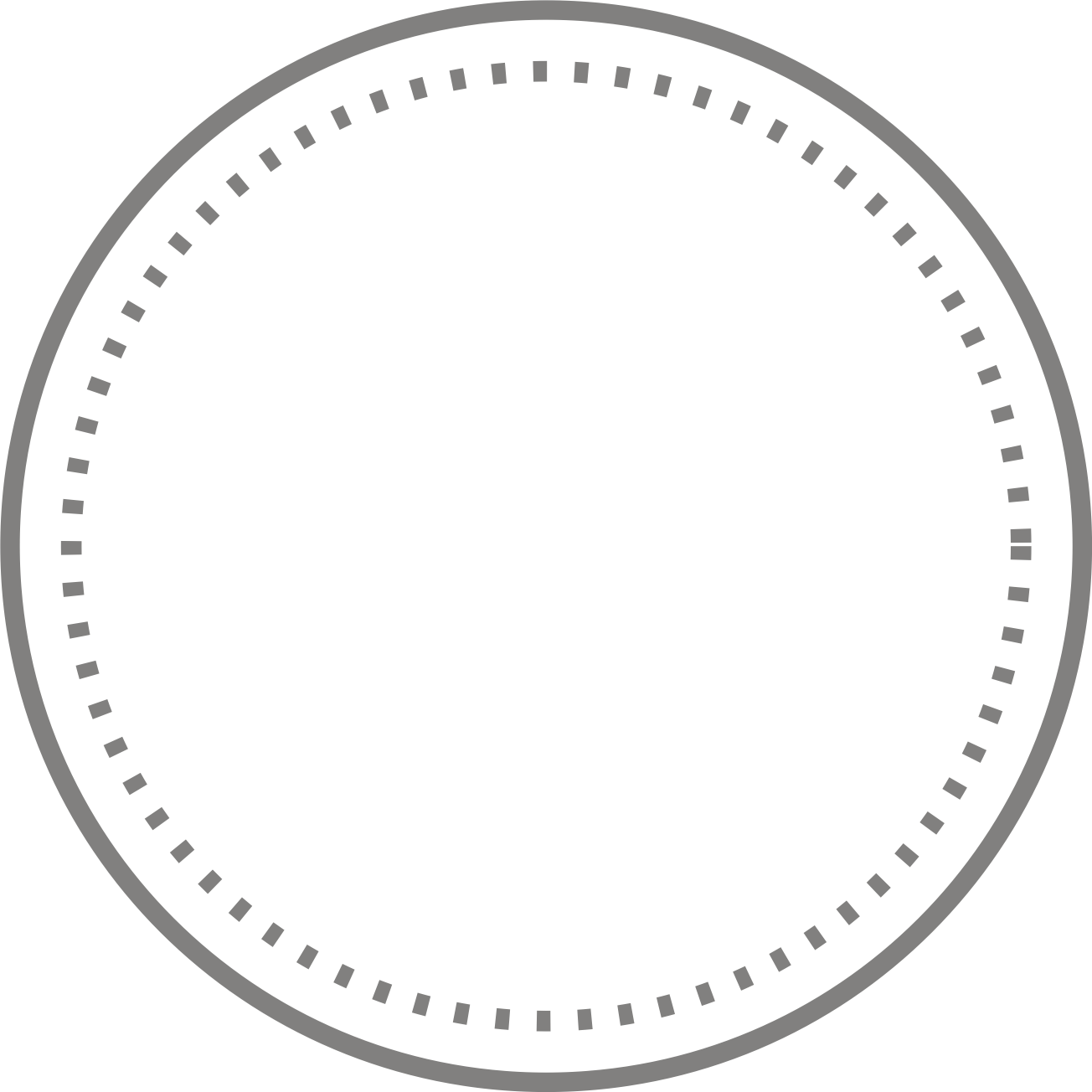 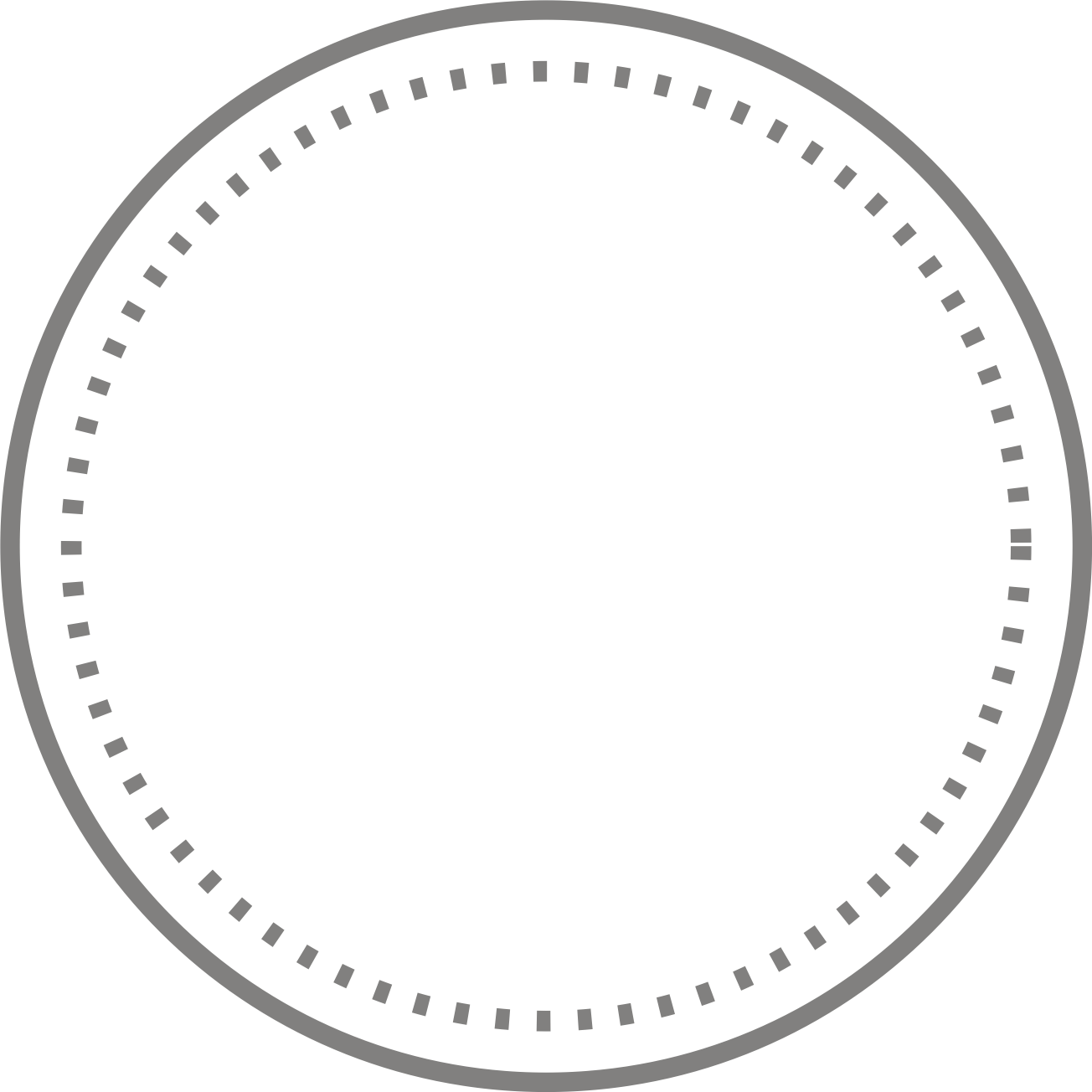 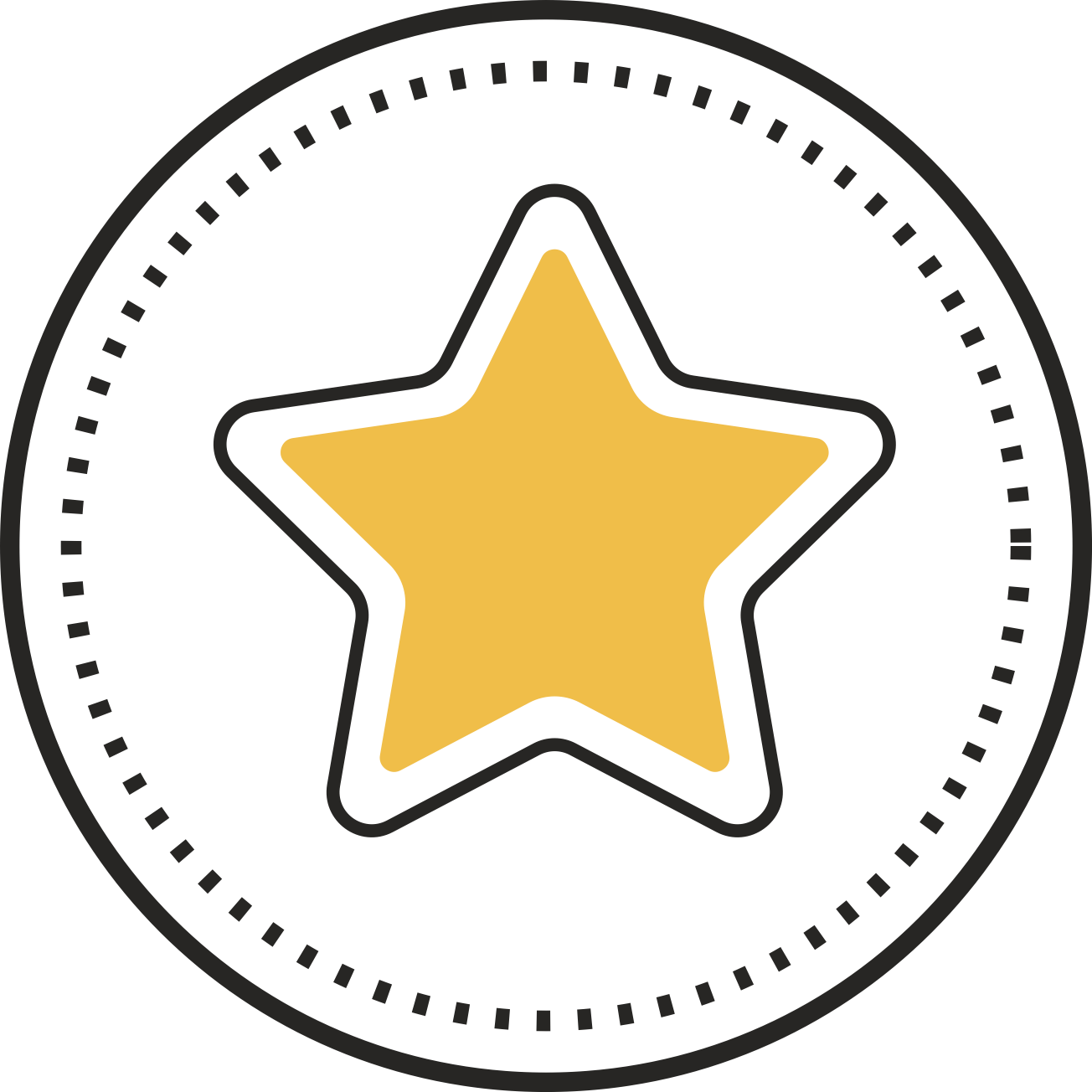 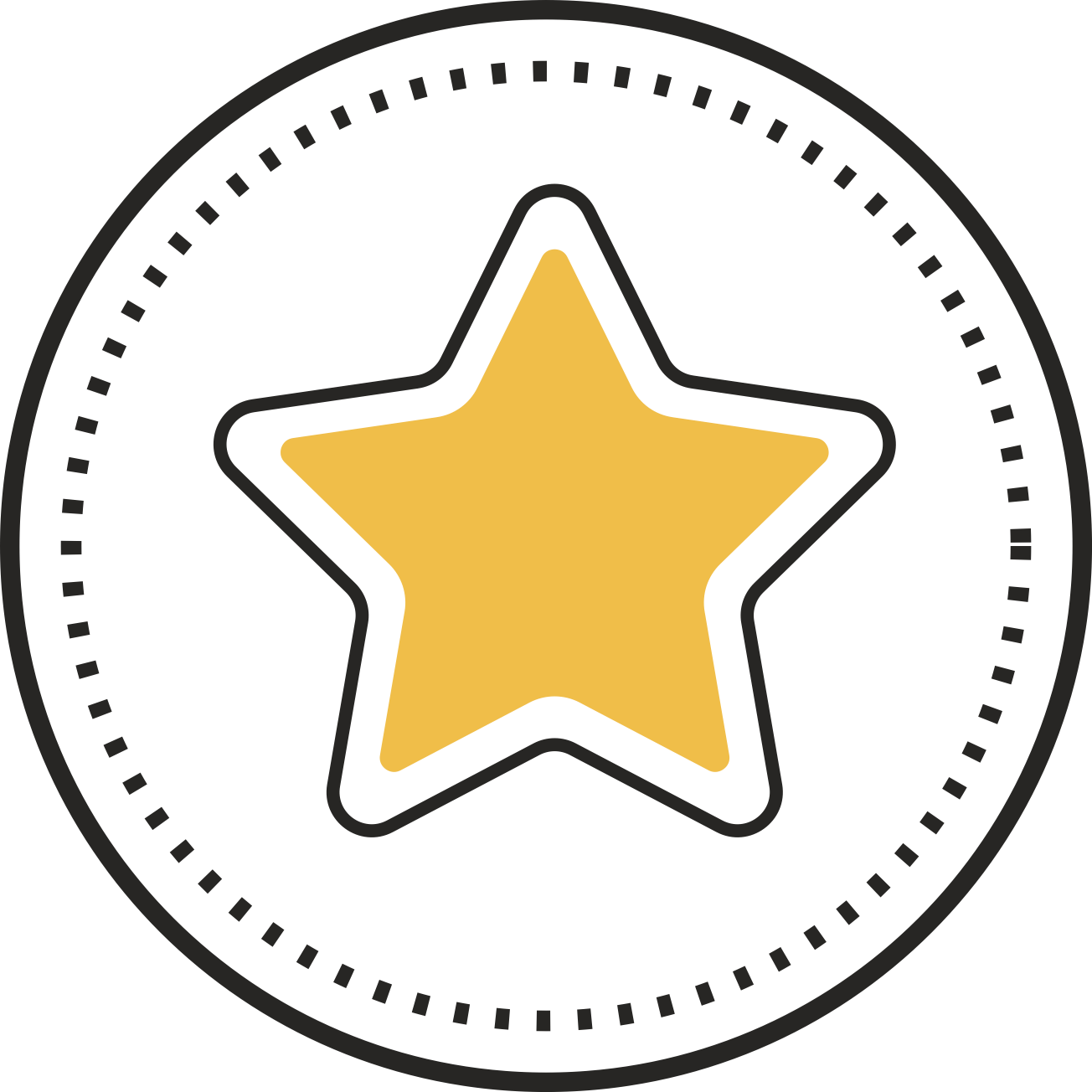 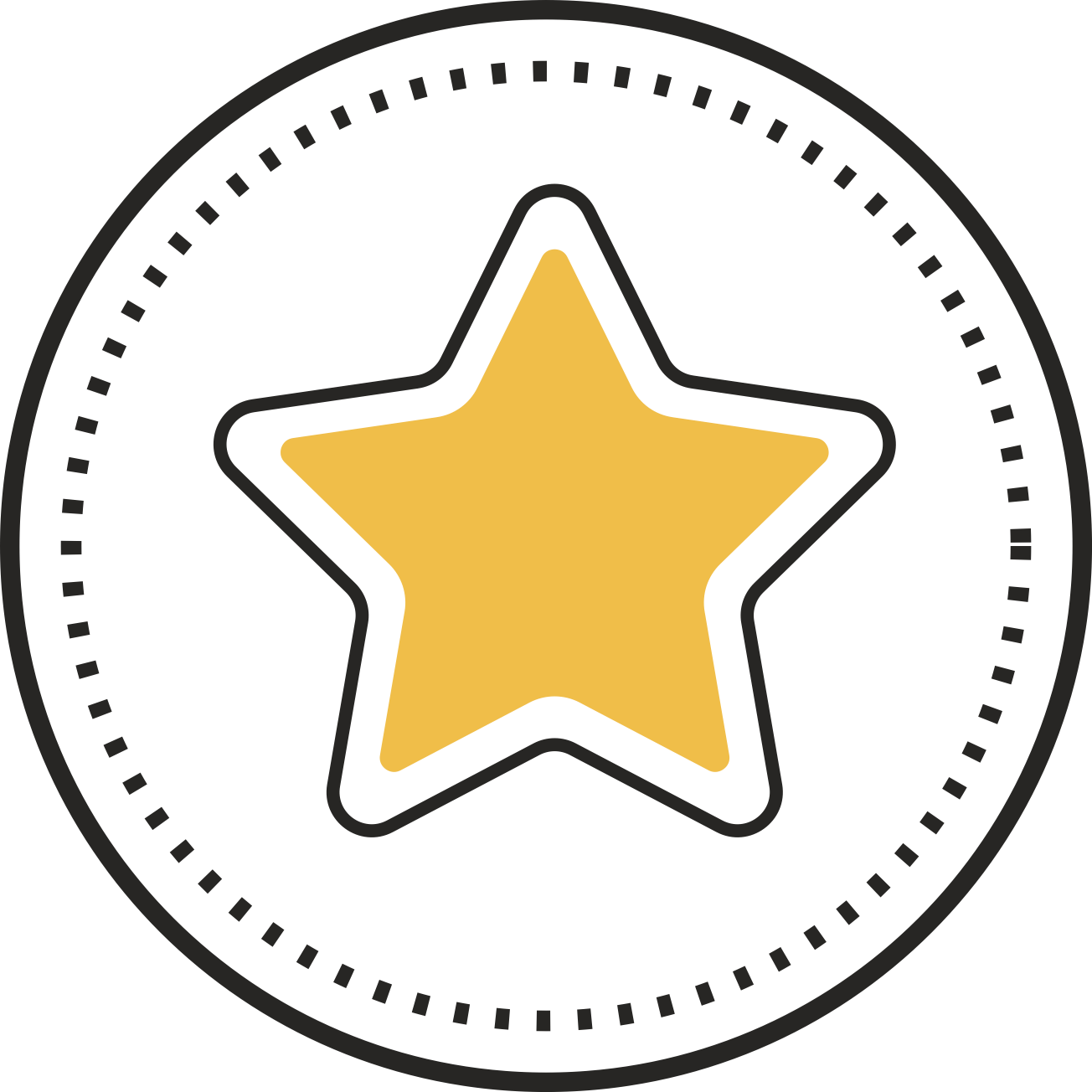 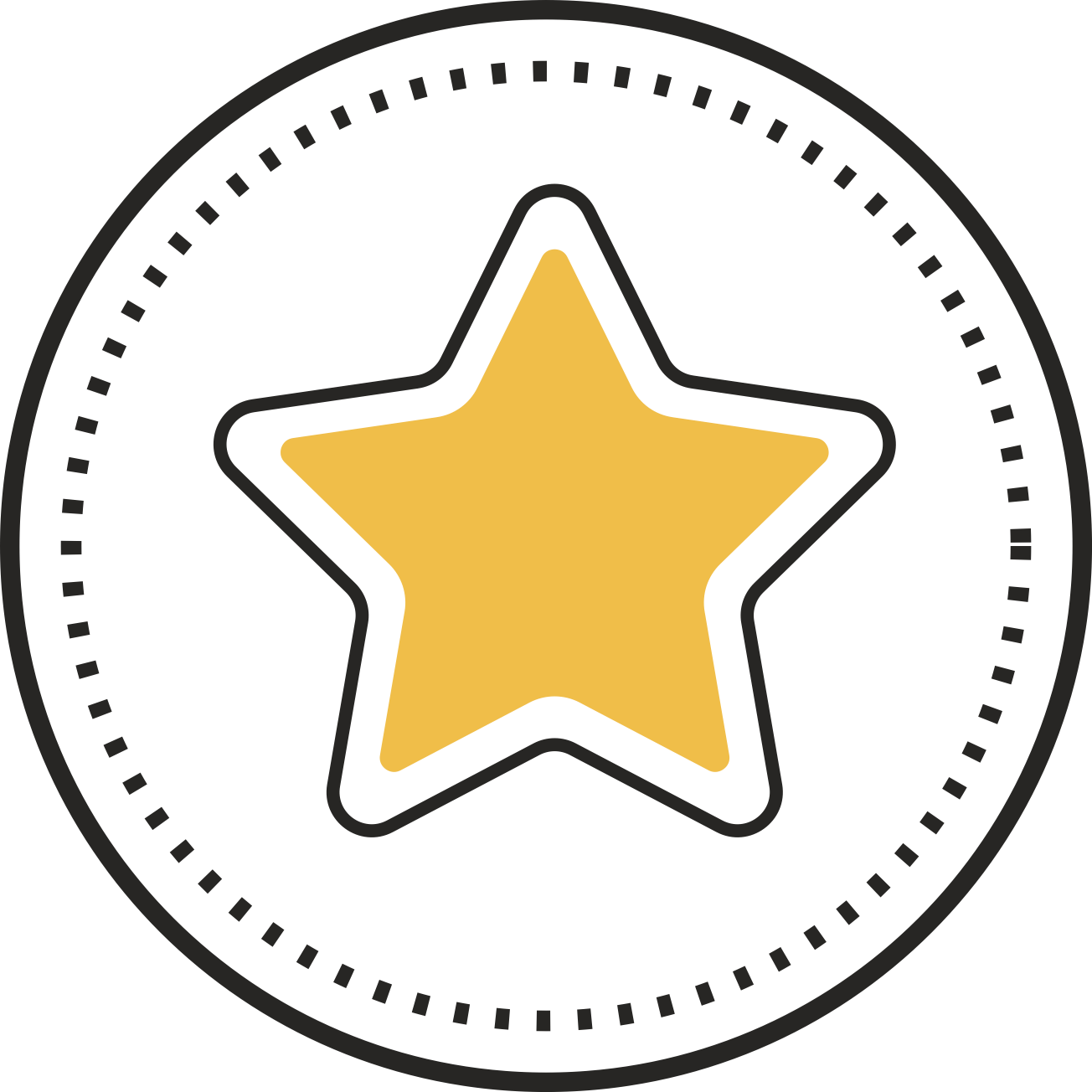 172
ранее участвовали в одном конкурсе и не победили
28
ранее участвовали в четырех конкурсах и не победили
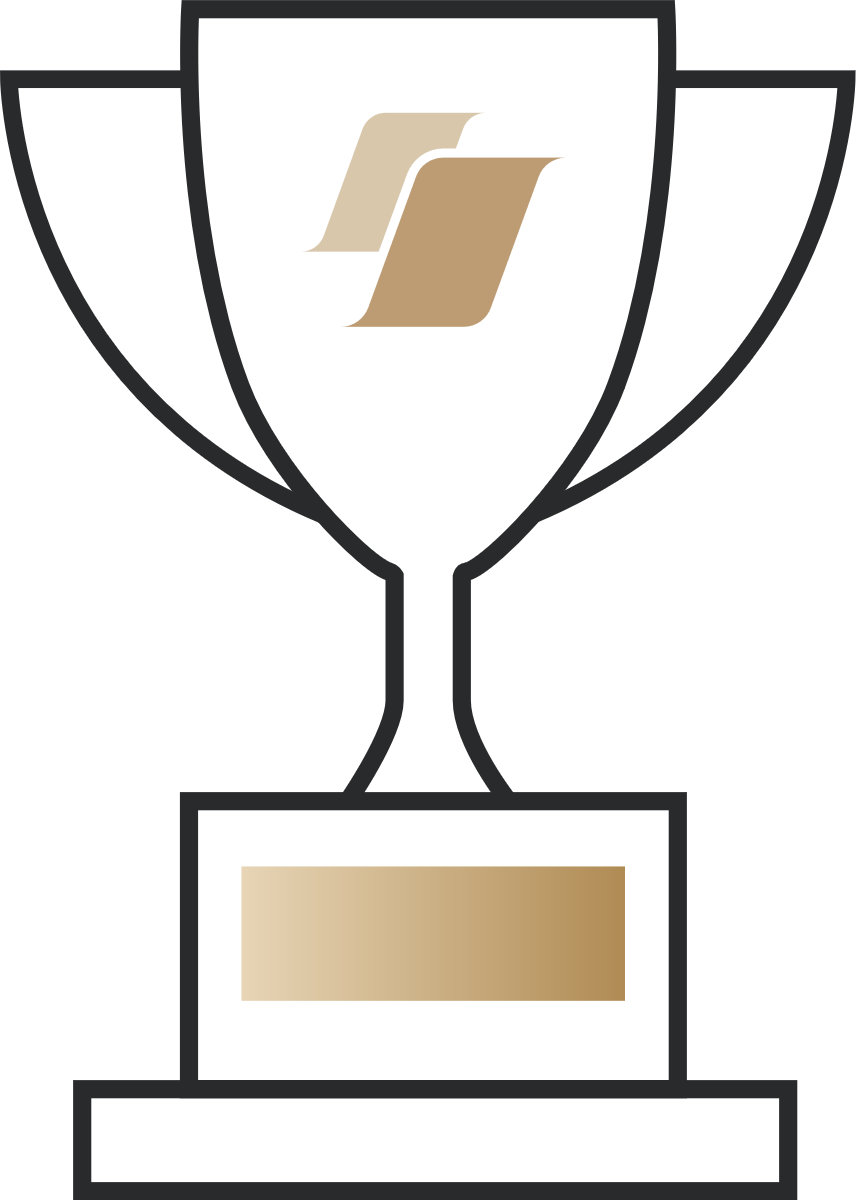 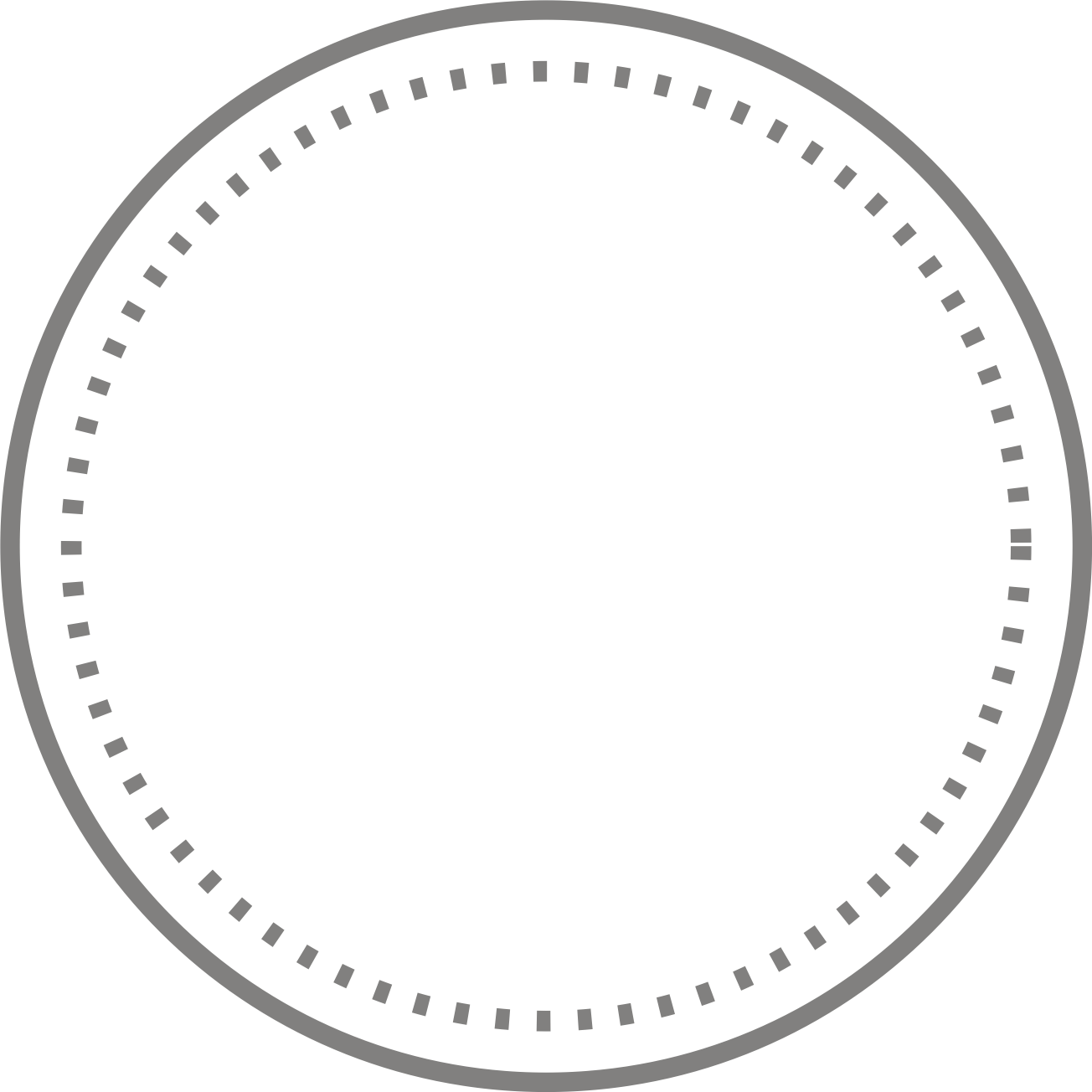 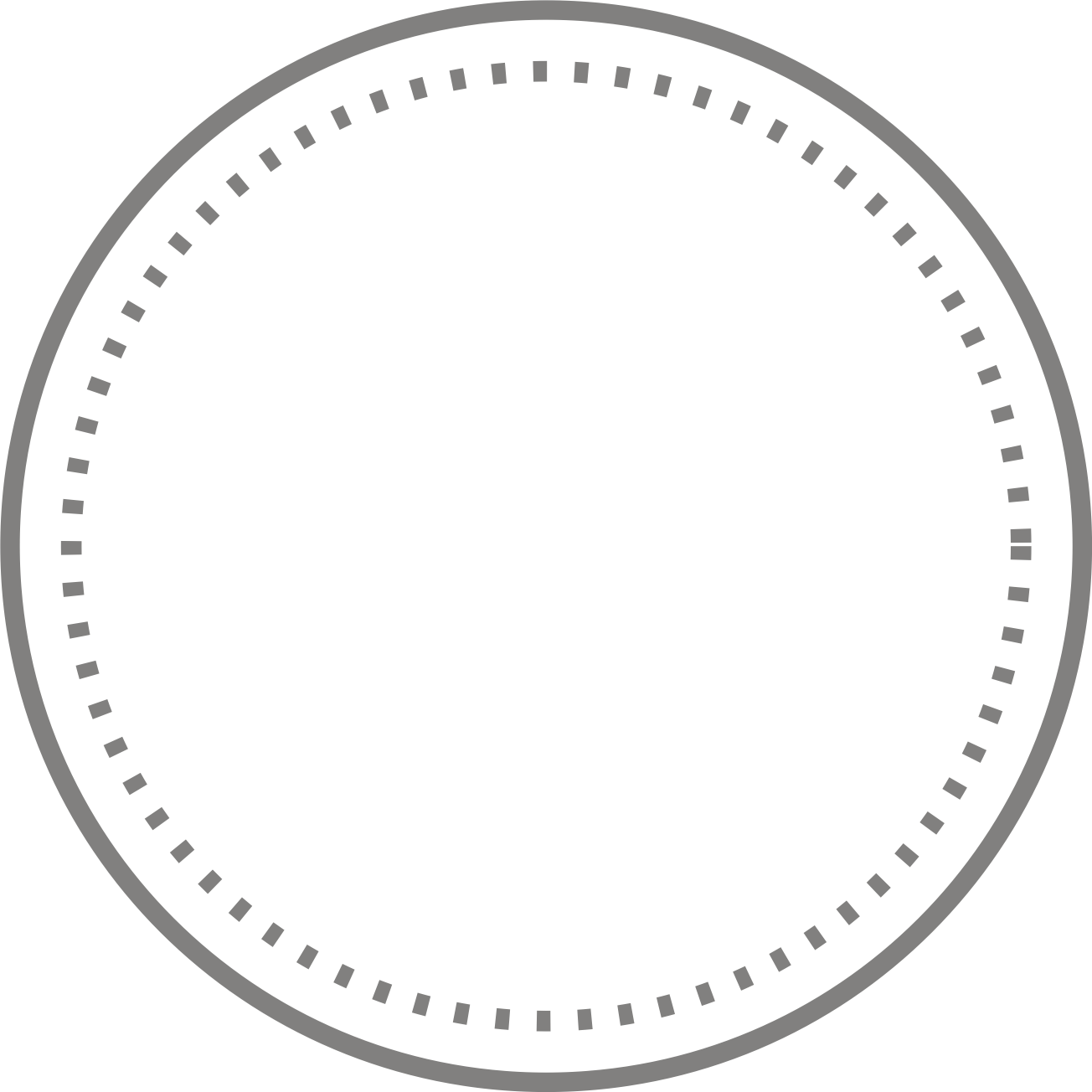 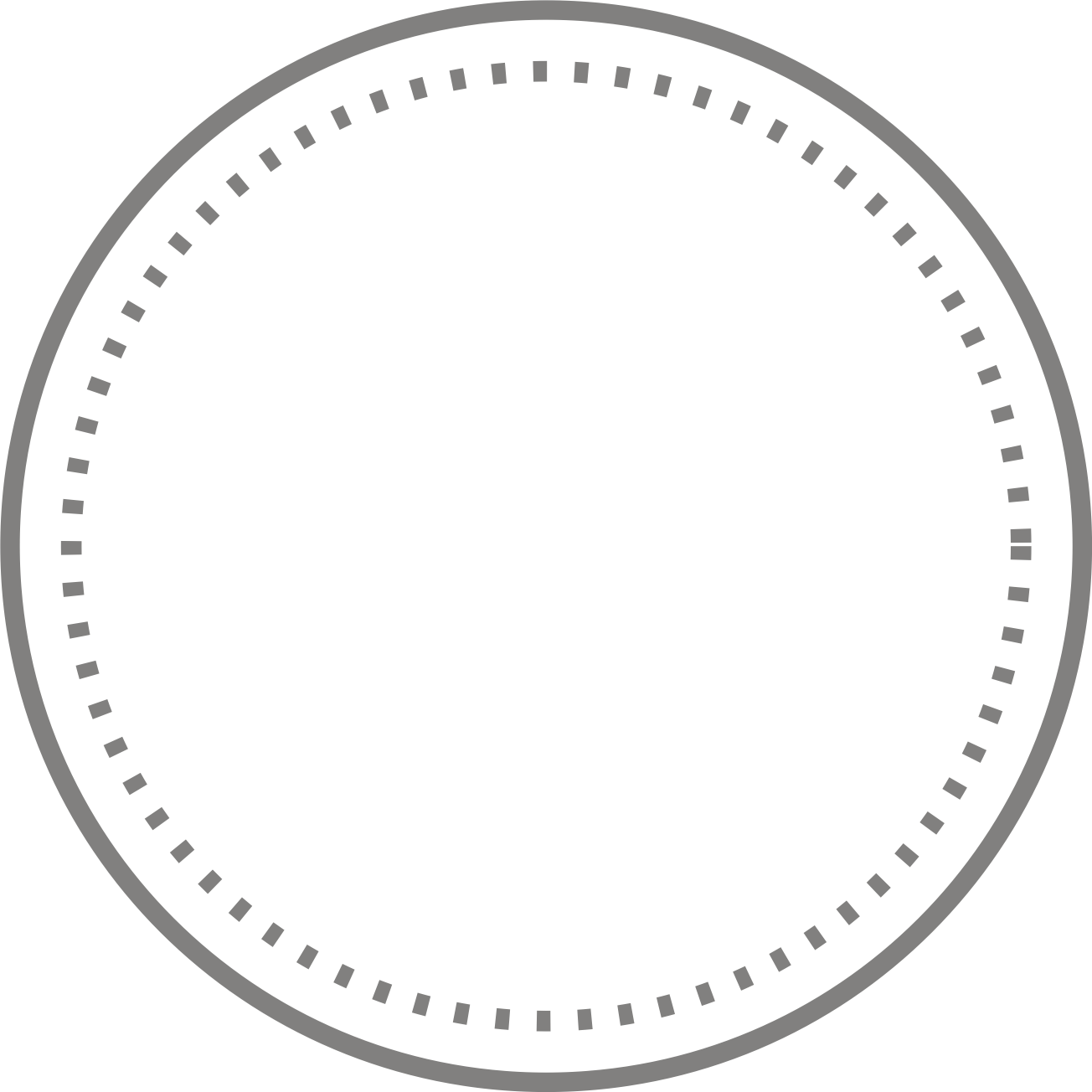 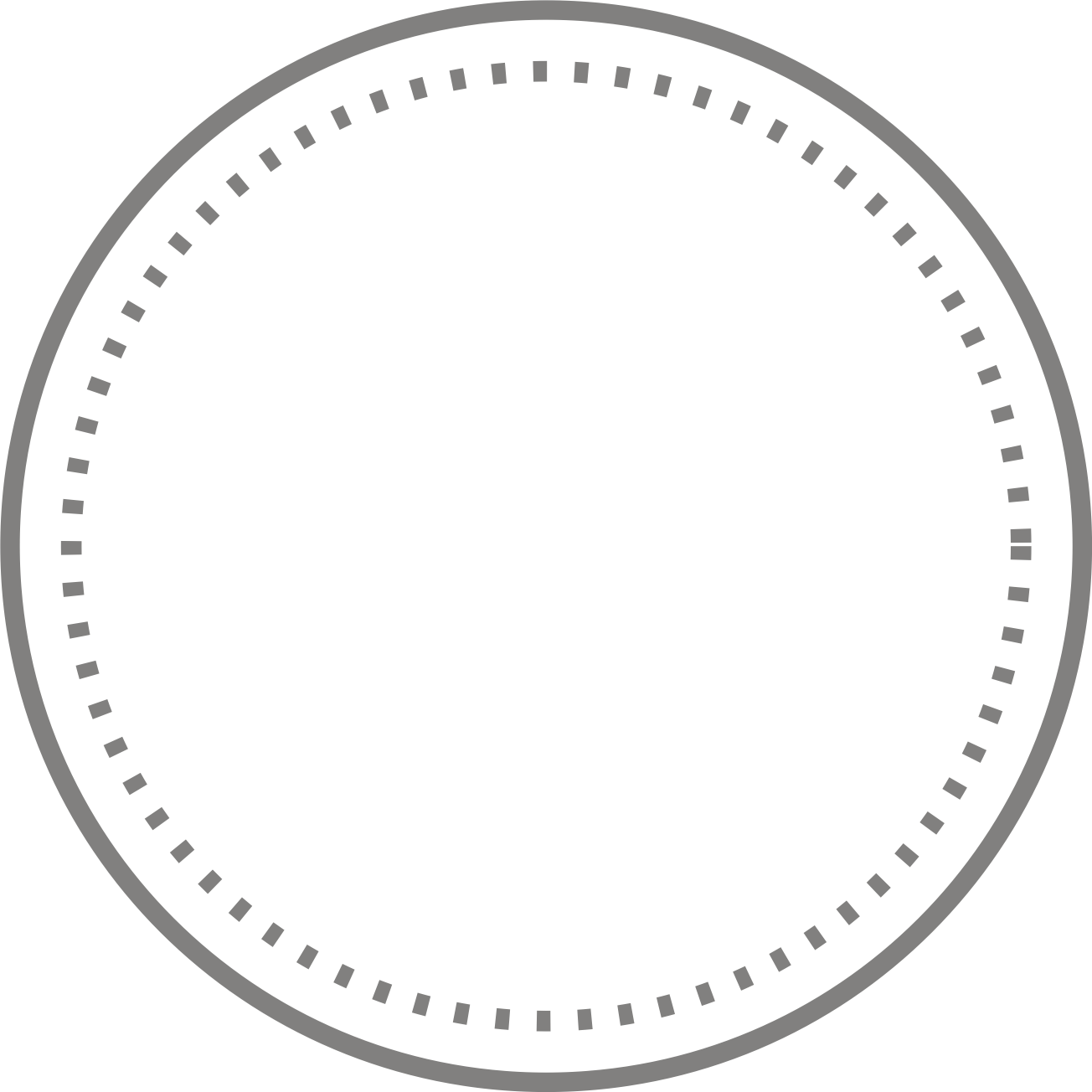 343
ранее участвовали
в конкурсах 2017-2018 годов и не побеждали
88
ранее участвовали в двух конкурсах и не победили
55
ранее участвовали в трех конкурсах и не победили
9
Первый конкурс 2019 года: распределение проектовпо группам в соответствии с запрашиваемой суммой
10
Информационная поддержка проектов
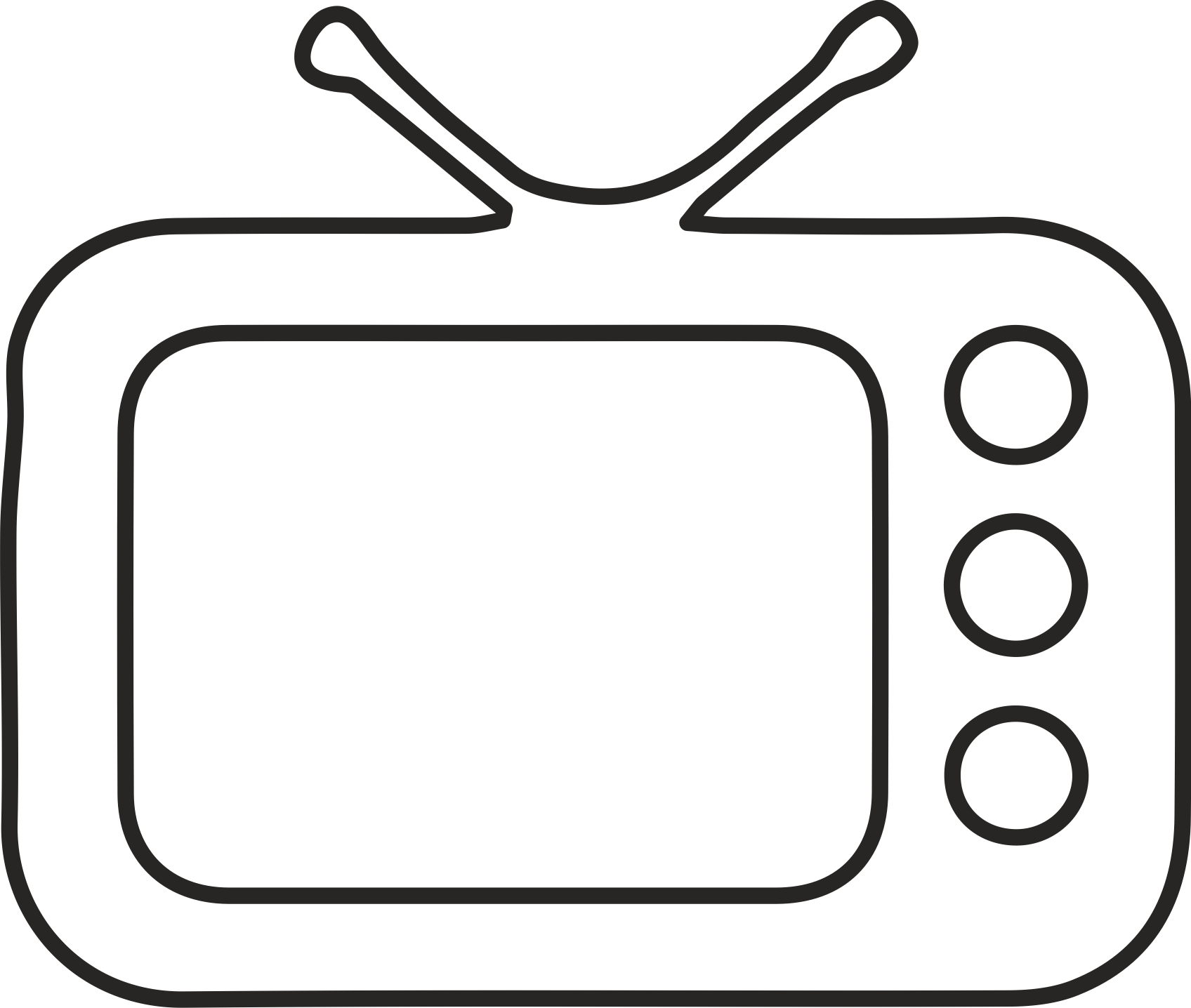 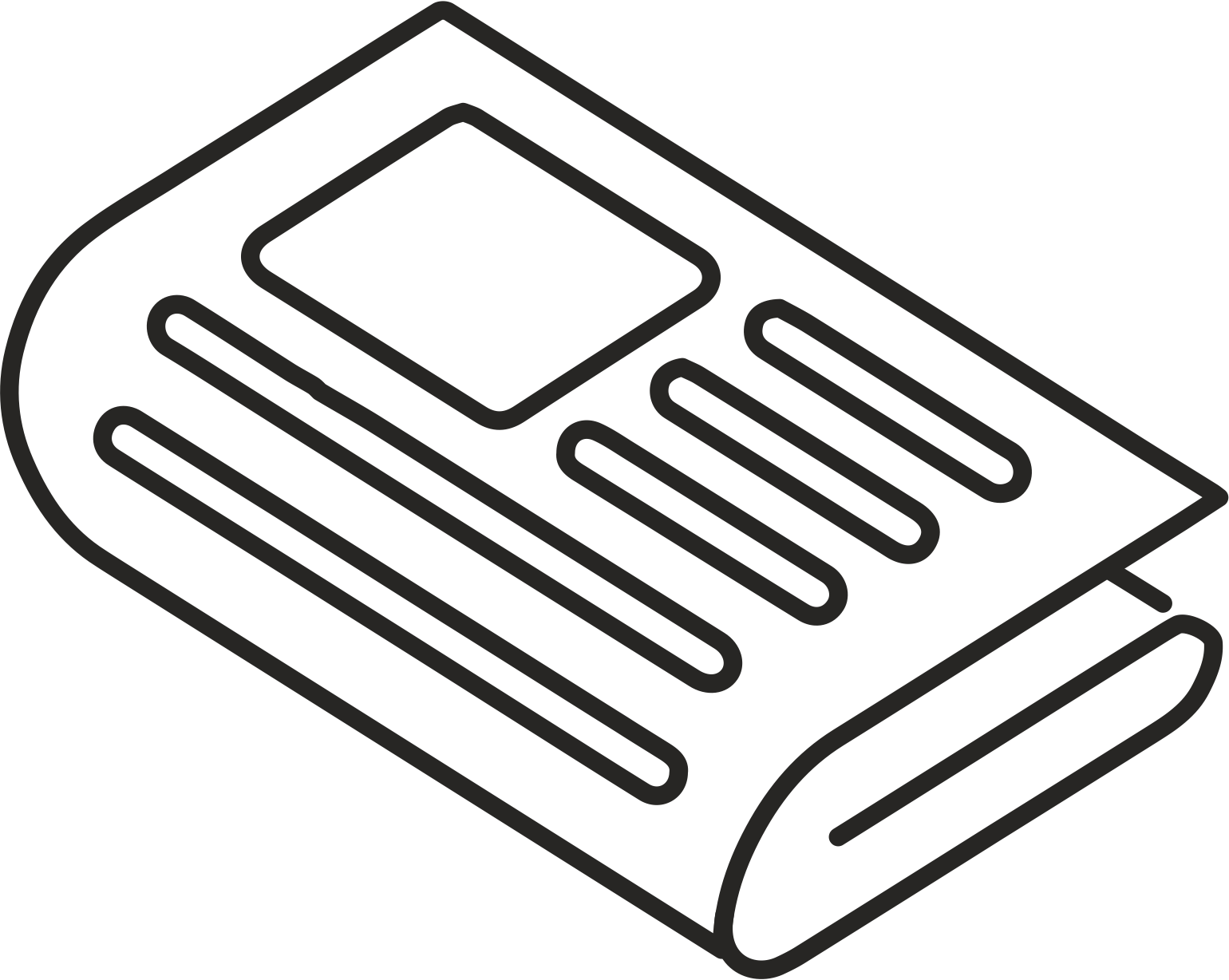 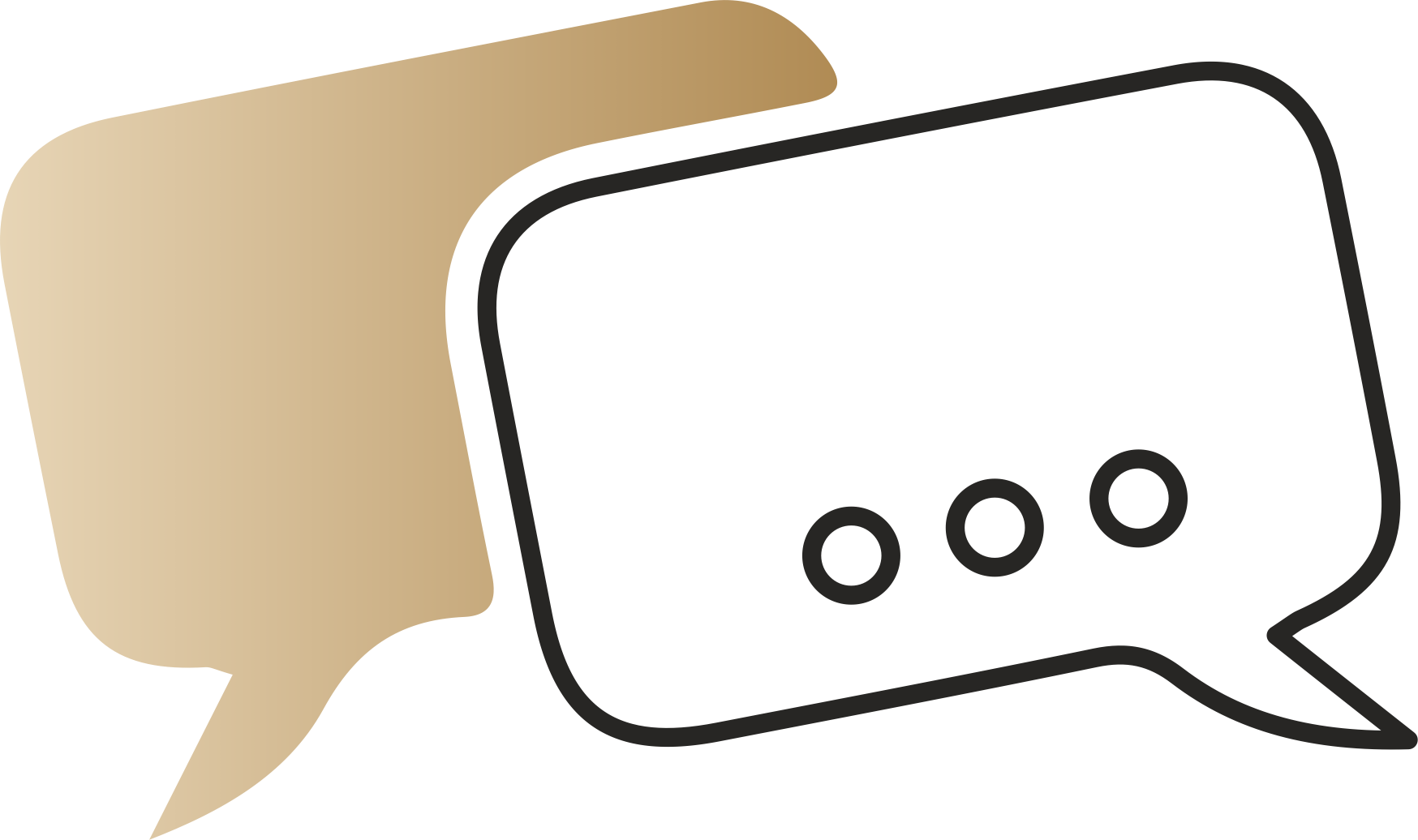 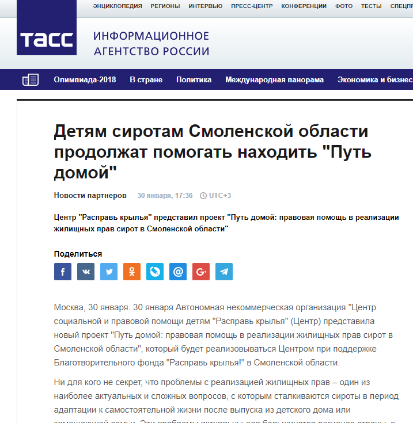 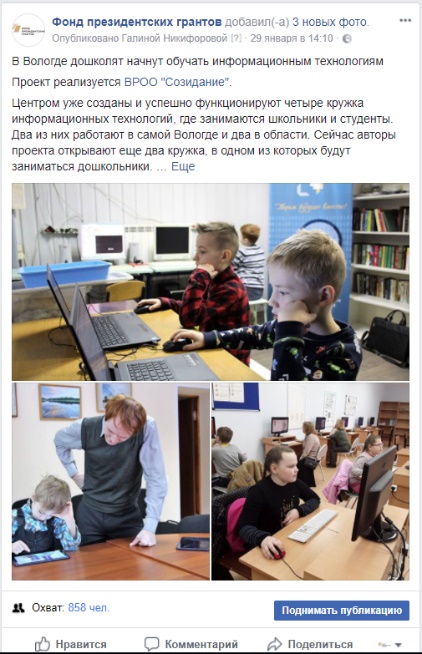 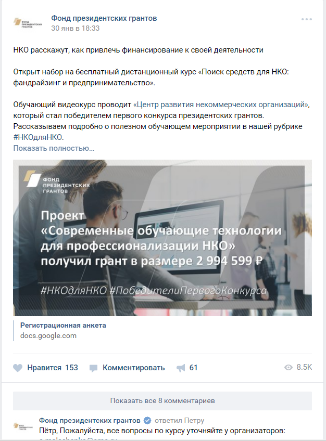 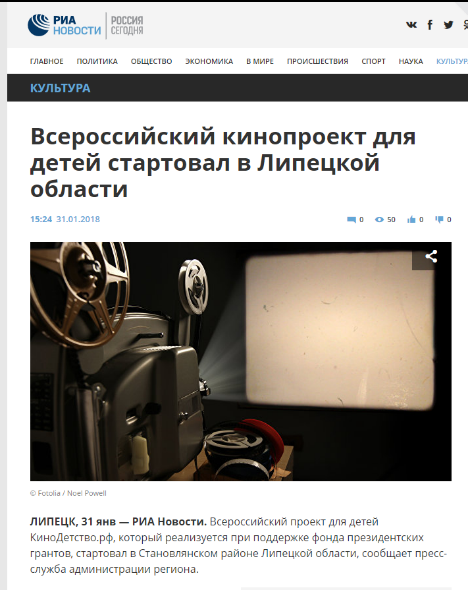 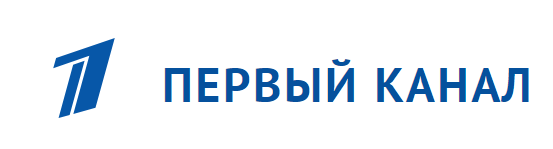 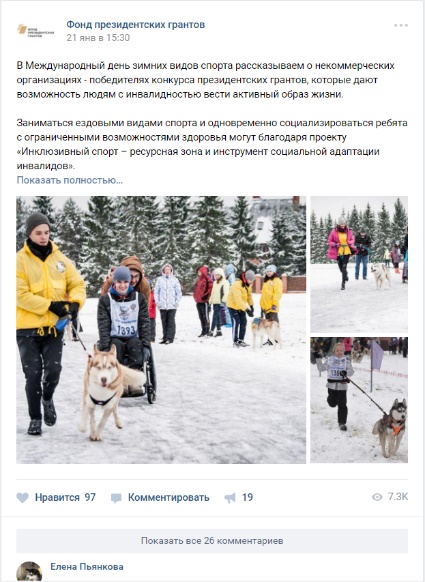 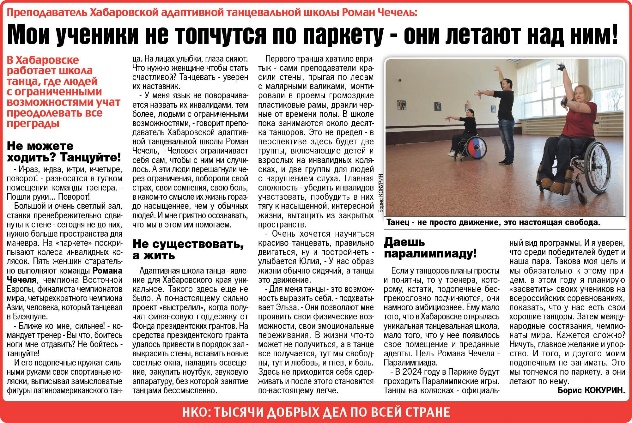 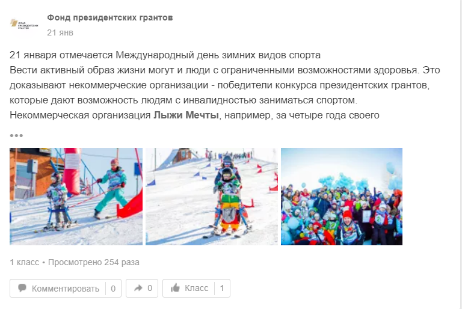 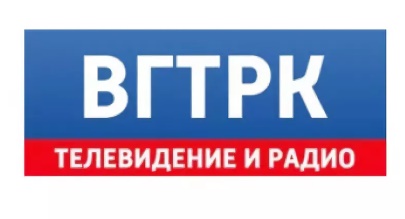 69 900
128 385
1 335
1 214
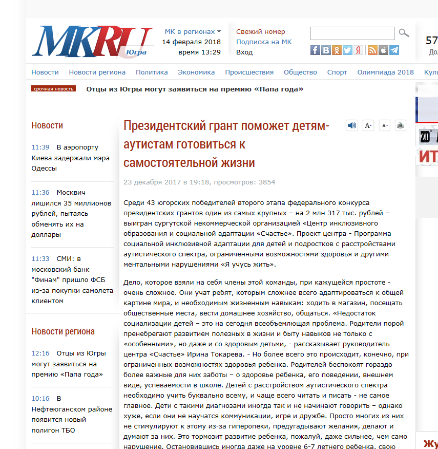 сюжетов на телевидении
публикаций в ведущих изданиях
постов о проектахв социальных сетях
подписчиков в социальных сетях
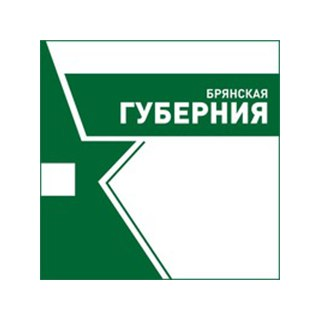 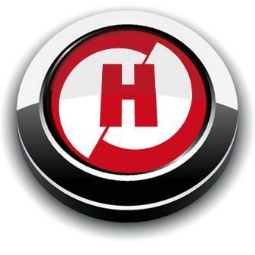 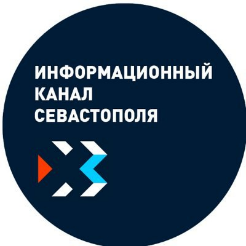 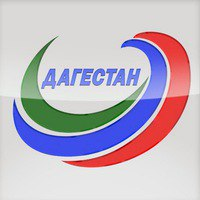 Комсомольская правда, ТАСС, РИА Новости и др.
Ежедневные публикации о победителях на страницах фонда в социальных сетях
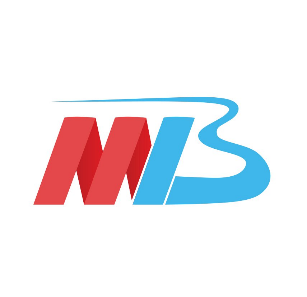 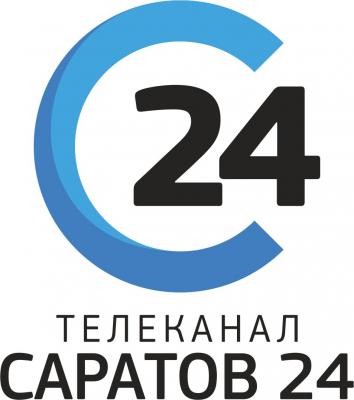 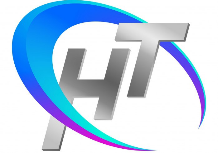 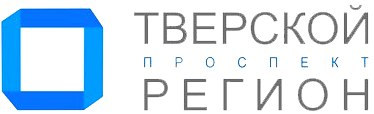 11
Сроки проведения конкурсов
Второй конкурс 2019
Первый конкурс 2021
Первый конкурс 2020
Второй конкурс 2020
Начало приема заявок
10 июня
14 октября 2019
февраль
август 2020
Завершение приема заявок
31 июля
25 ноября 2019
март
сентябрь 2020
Объявление результатов конкурса
до 14 октября
февраль 2020
июнь
январь 2021
Начало реализации проектов
июль
февраль 2021
1 ноября
1 марта 2020
Предельная дата завершения
стандартных проектов
31 декабря 2020
31 августа 2021
долгосрочных проектов
31 октября 2022
28 февраля 2023
12
Запрашиваемая сумма гранта
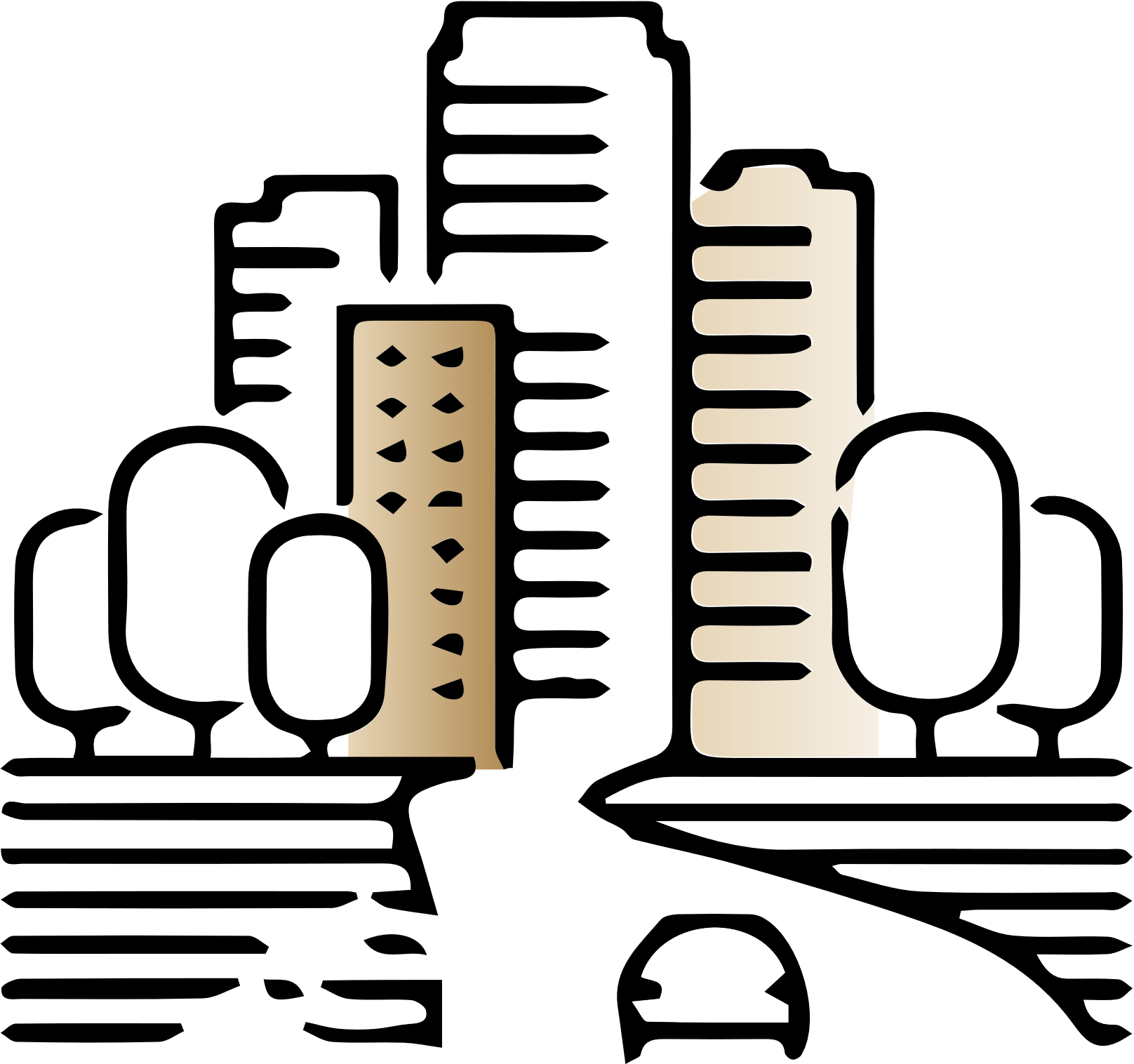 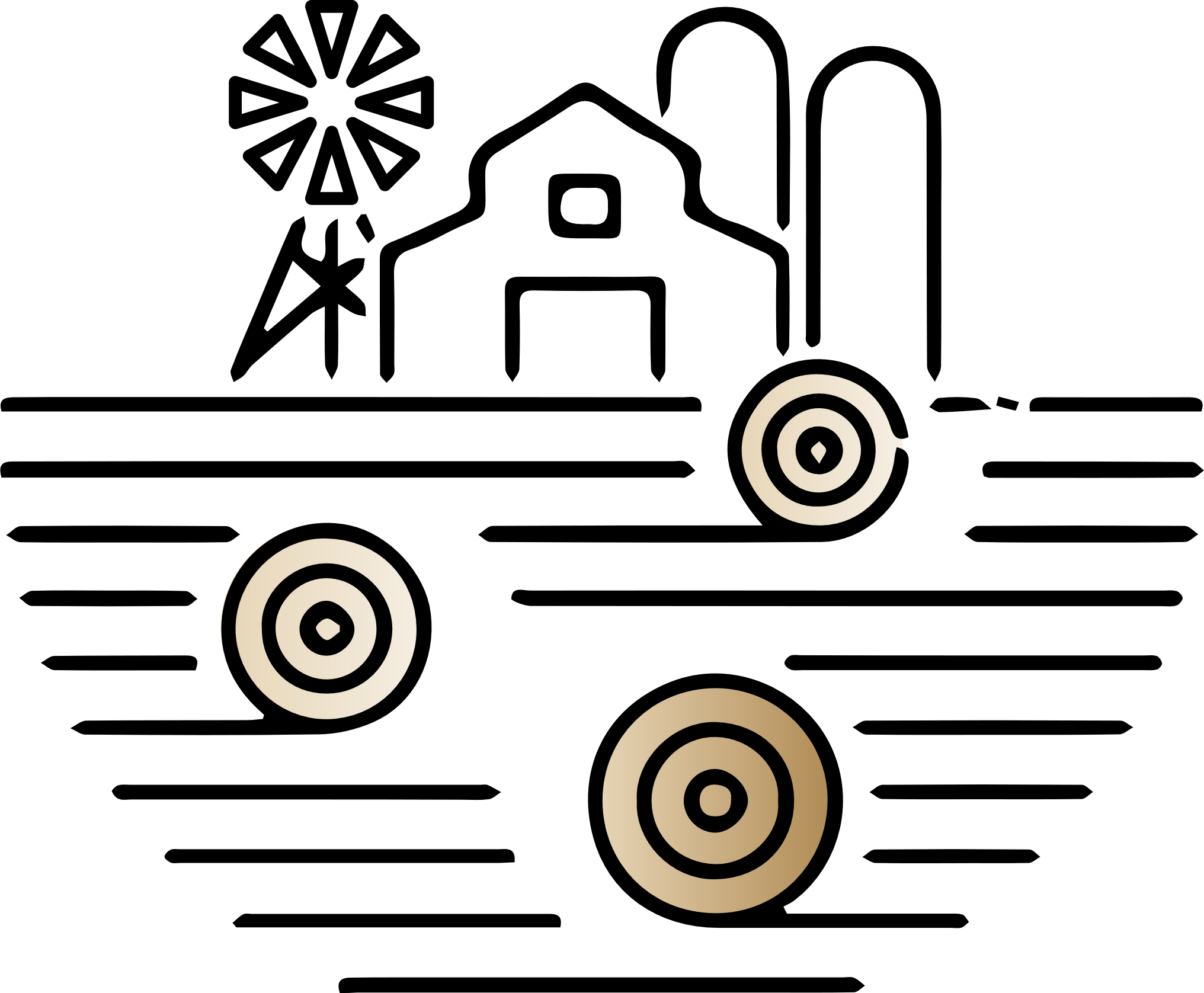 60 баллов
65
баллов
500 тыс. — 3 млн ₽
до 500 тыс. ₽
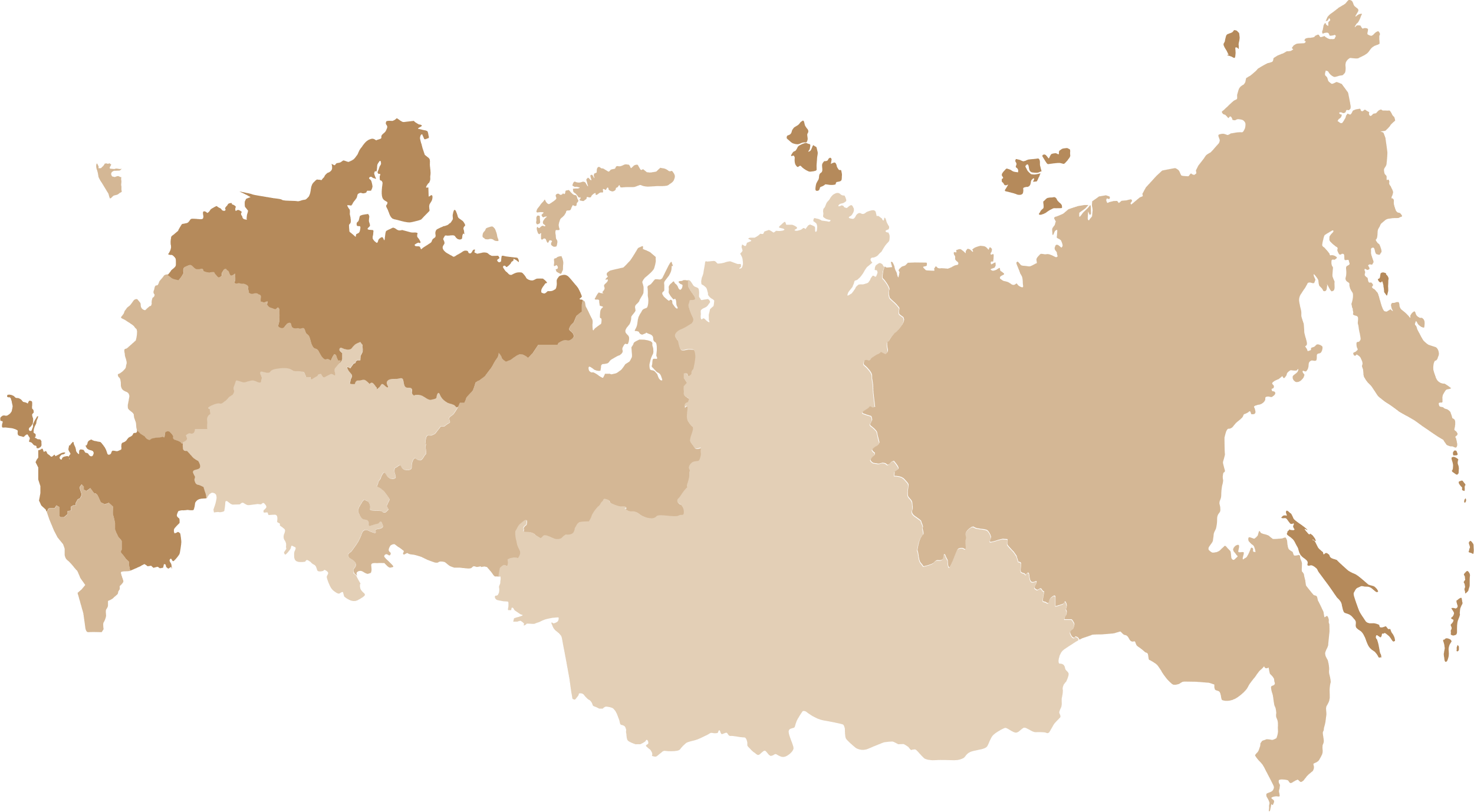 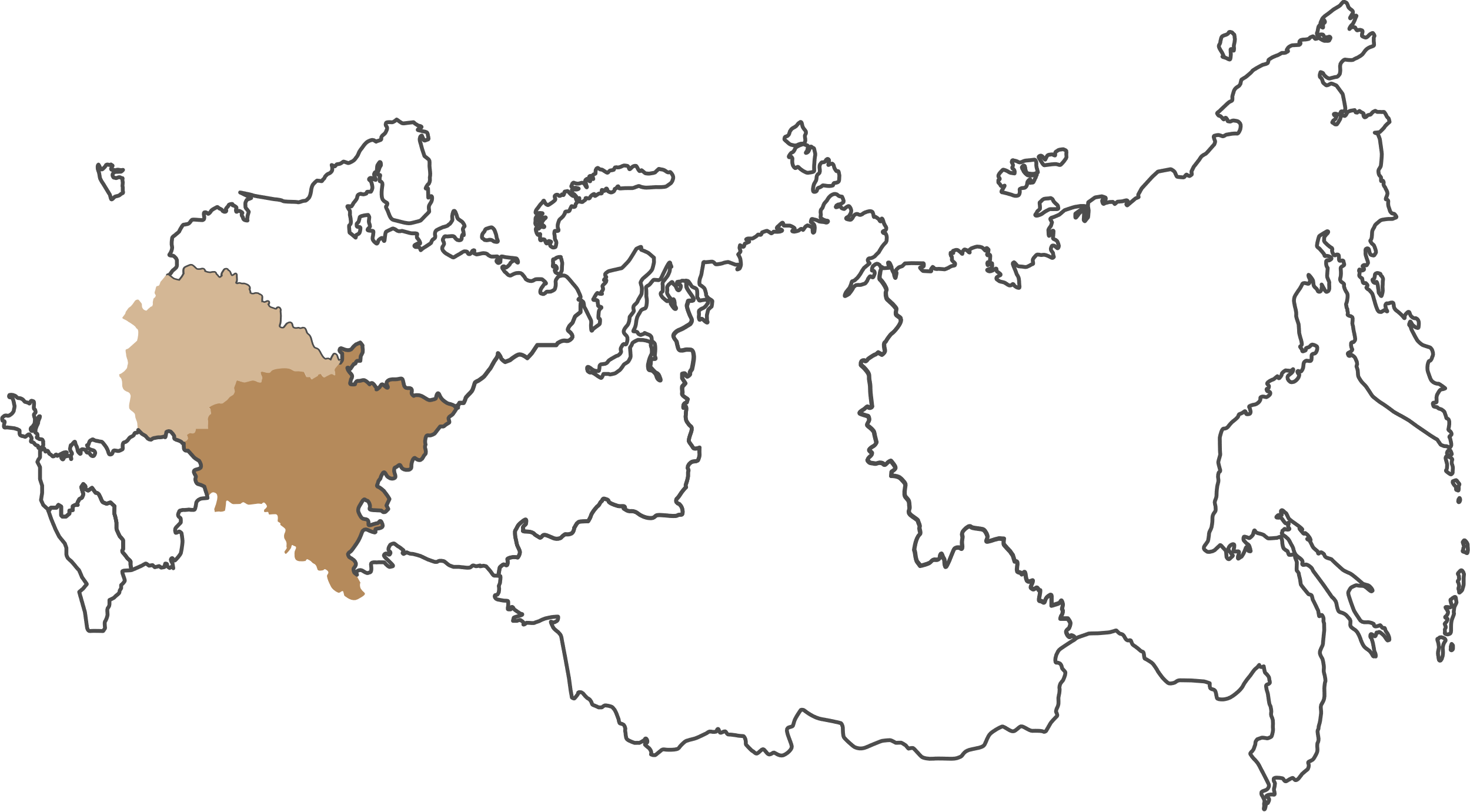 68
баллов
70
баллов
3 — 10 млн ₽
свыше 10 млн ₽
13
Критерии оценки проектов
* Долгосрочные проекты могут быть поданы по направлениям «Поддержка проектов в области науки, образования, просвещения», «Выявление и поддержка молодых талантов в сфере культуры и искусства», «Развитие институтов гражданского общества».
14
Информация для помощи в подготовке проекта
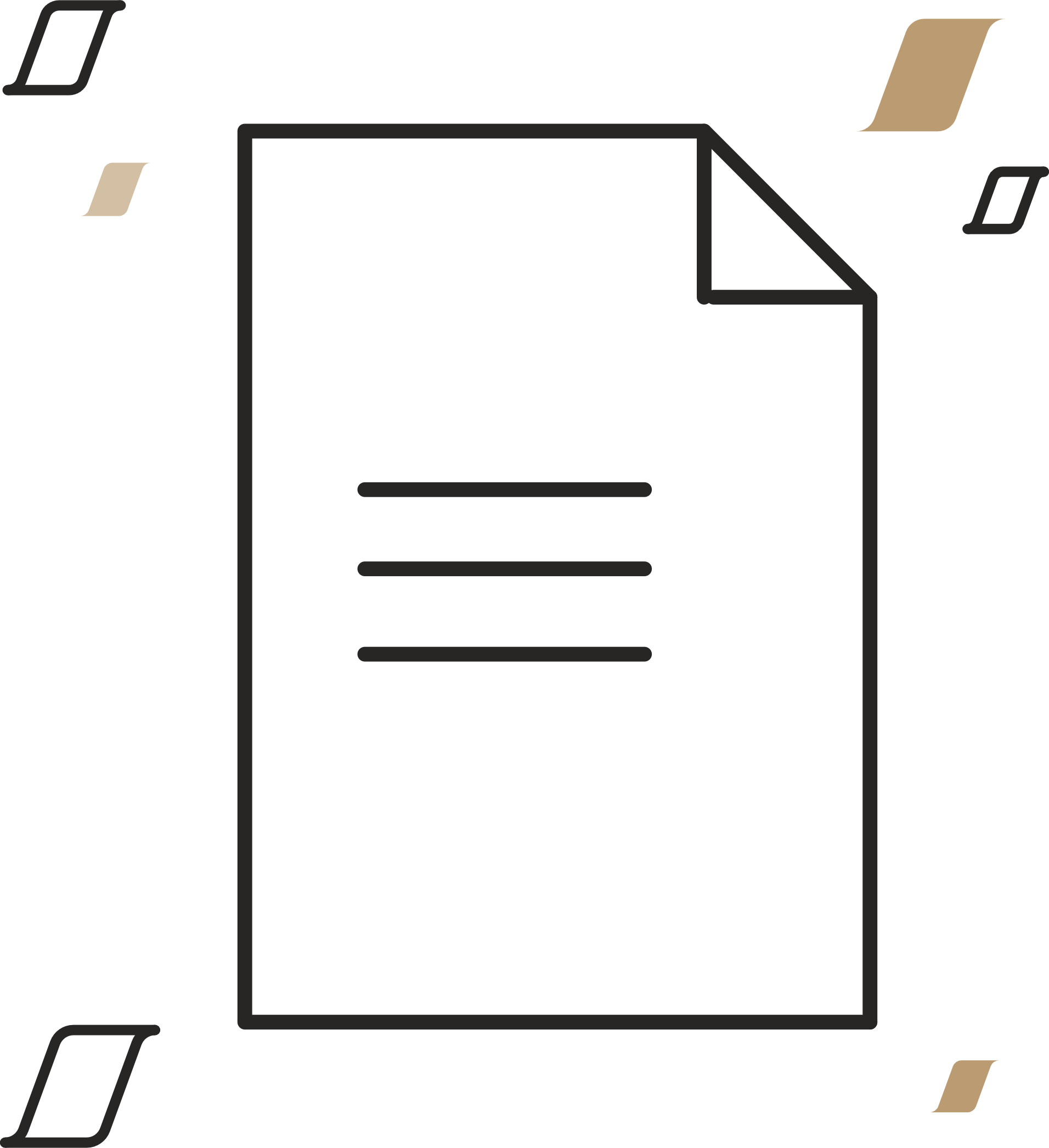 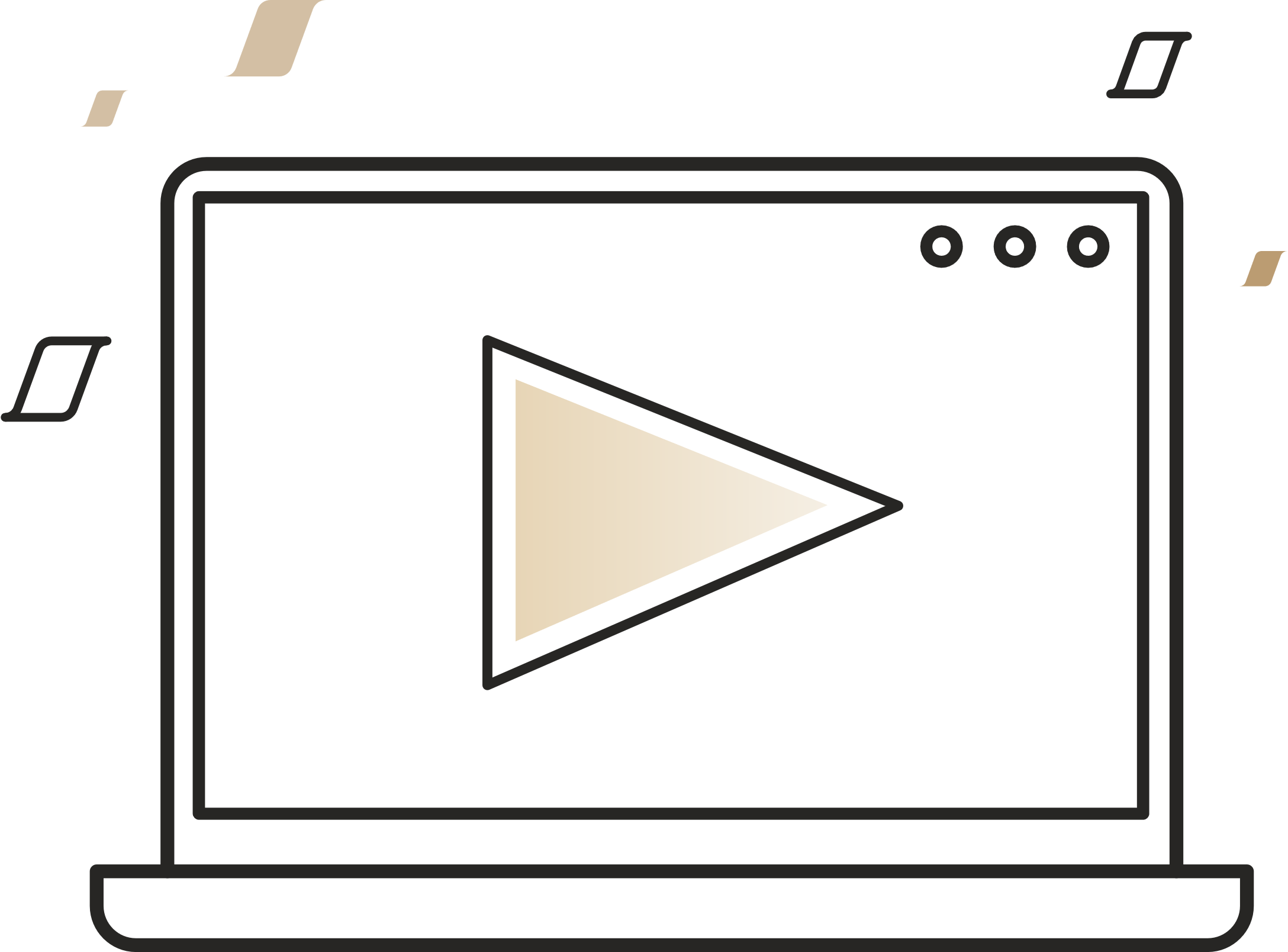 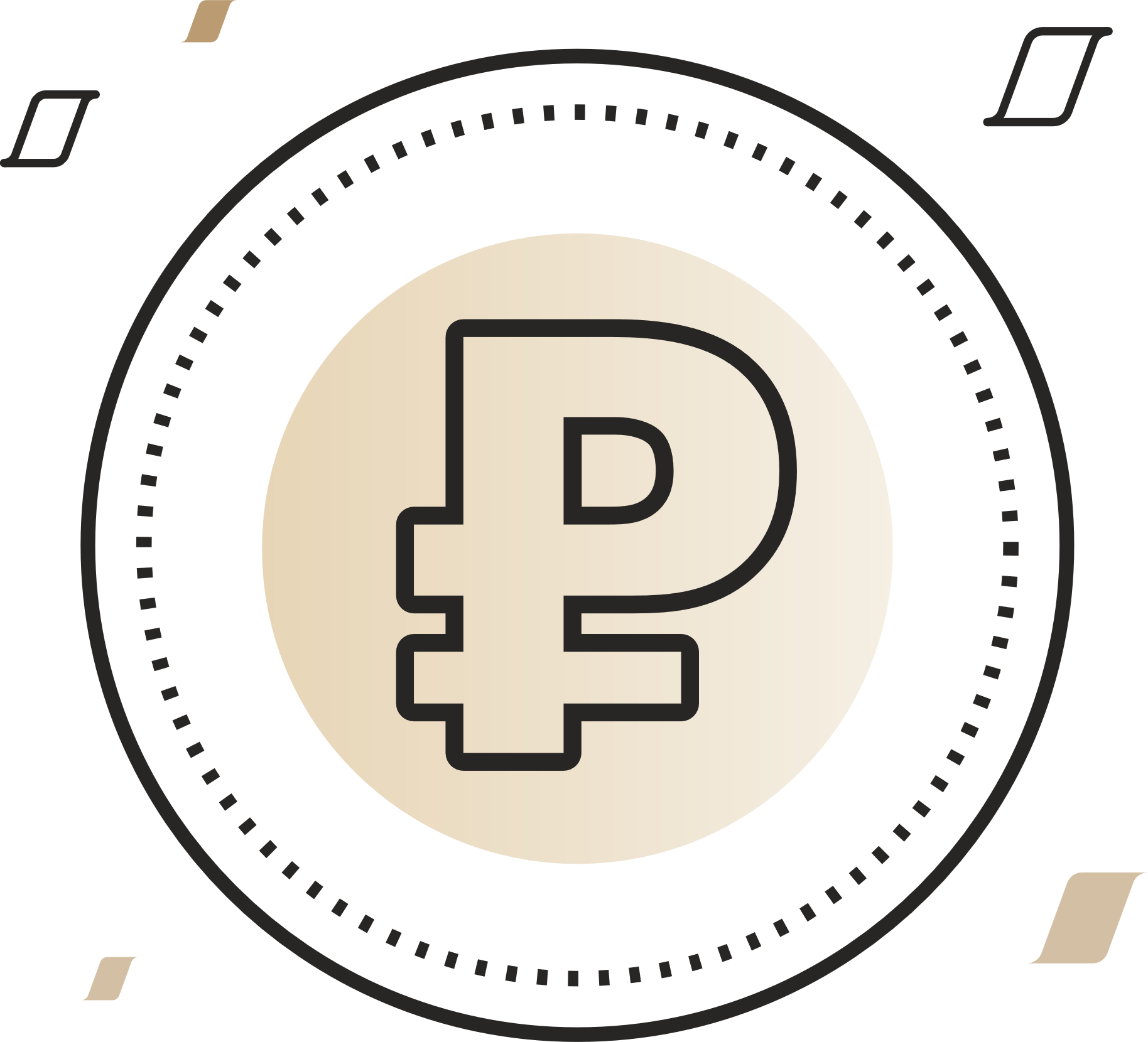 Инструкция(методические рекомендации)
по заполнению заявки на участие в конкурсена предоставление грантов Президента Российской Федерации на развитие гражданского общества
Онлайнкурсы при подготовке проектов
Социальное проектирование: от идеи до президентского гранта
Как влияют ошибки в заявке на оценки по критериям
По разбору ошибок
Методические рекомендации
по подготовке бюджета проекта в составе заявки на участие в конкурсе на предоставление грантов Президента Российской Федерации на развитие гражданского общества
15
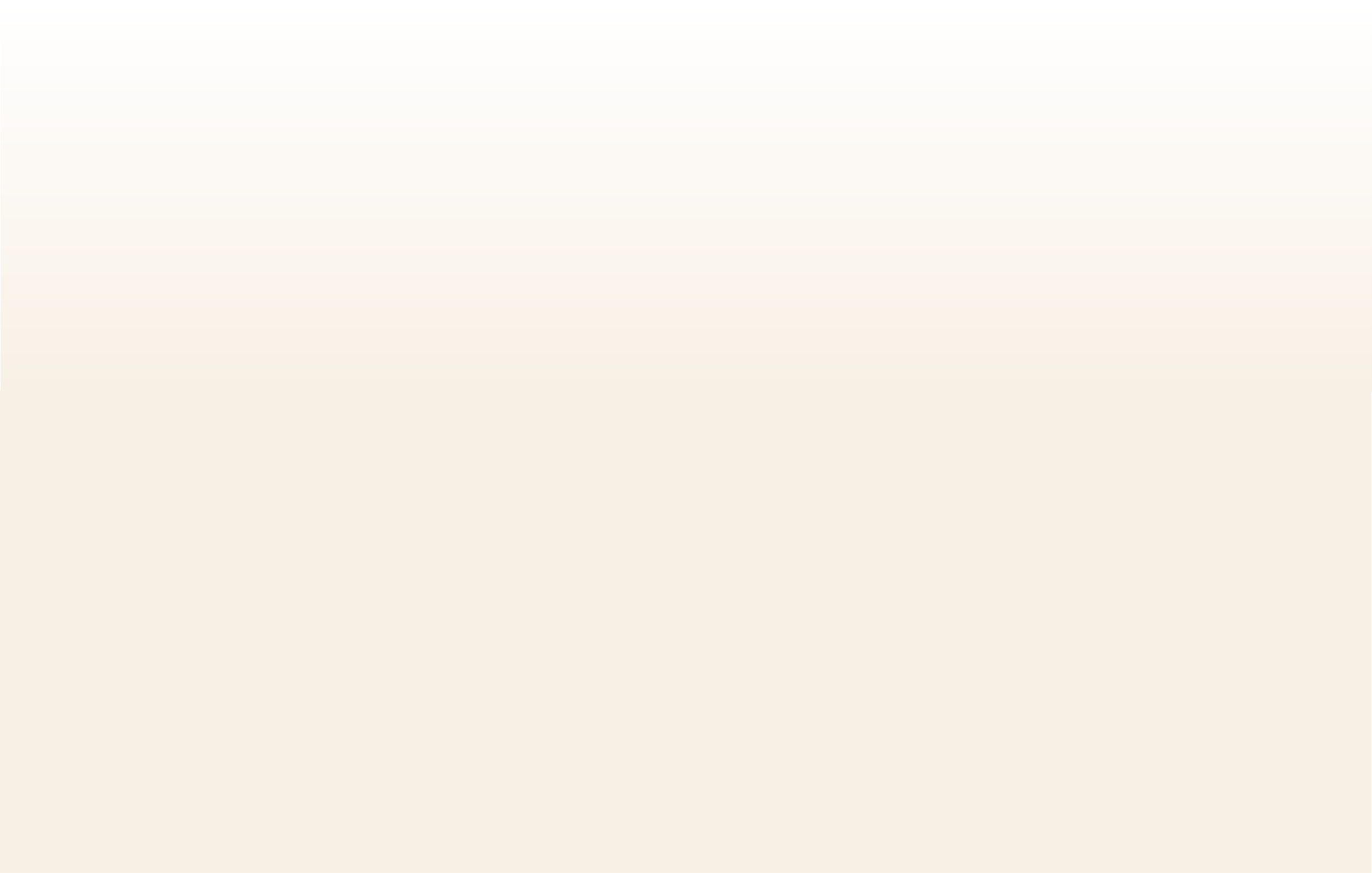 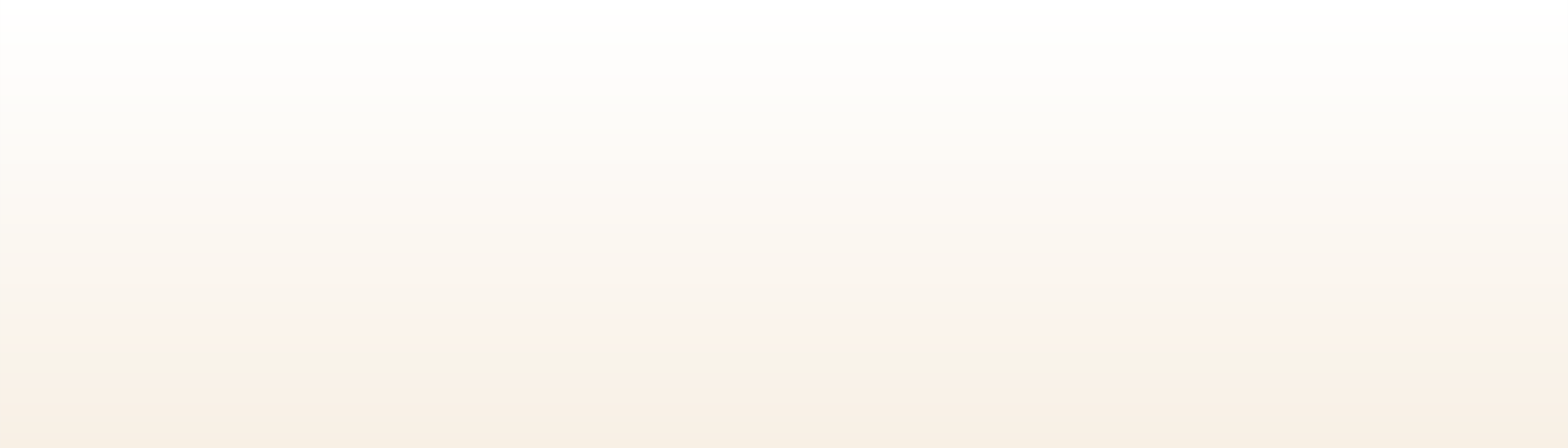 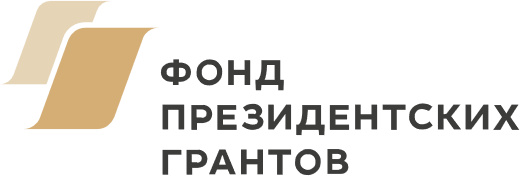 президентскиегранты.рф
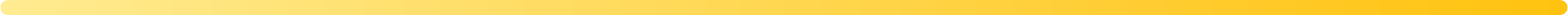 office@pgrants.ru
+7 (495) 150-42-22
                             /pgrants
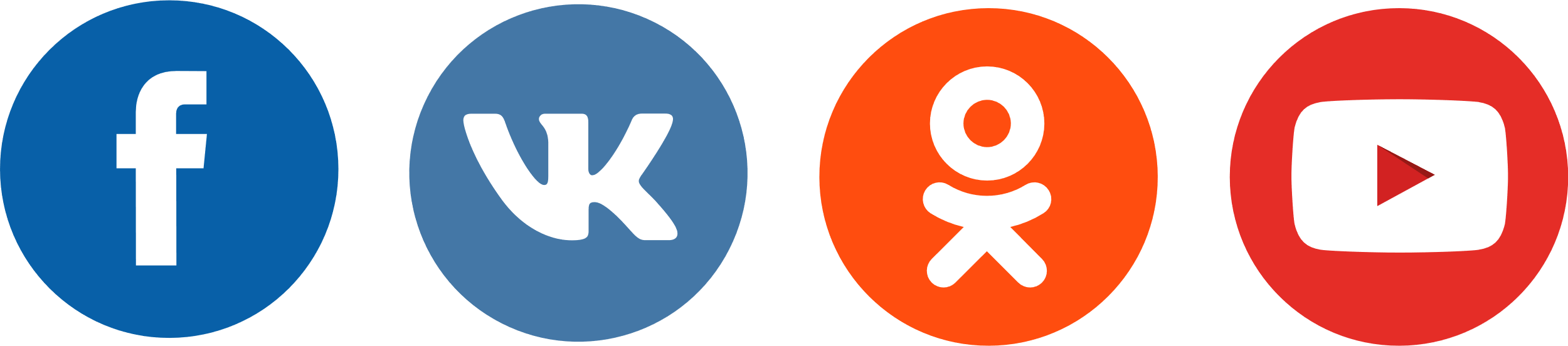